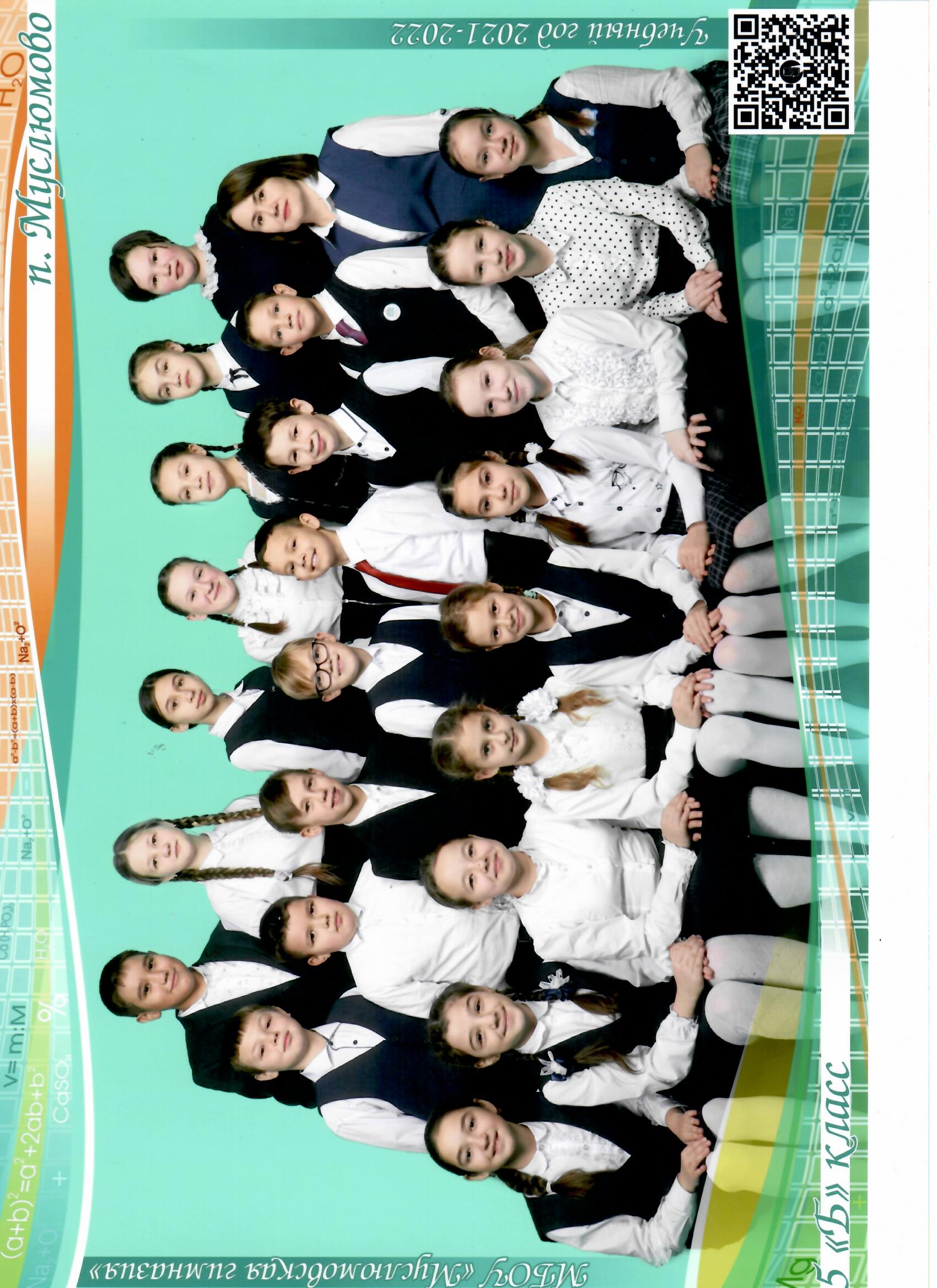 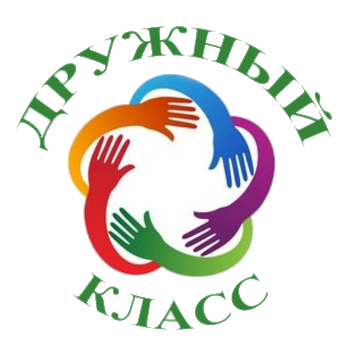 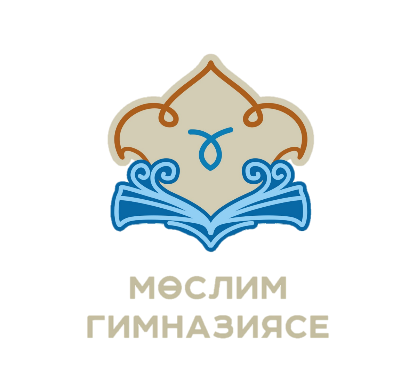 Наш класс - это большая семья.
А для того, чтобы в нашей классной семье жизнь была нескучной, а класс уютным, мы проводим немало совместных мероприятий.
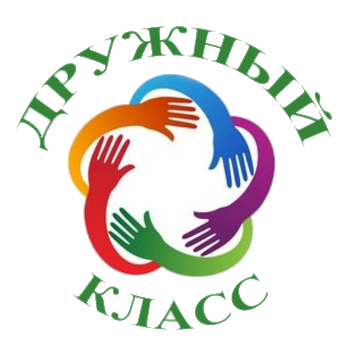 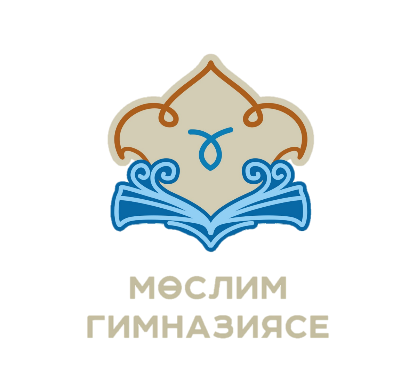 И чтобы жизнь класса осталась в памяти на много-много лет, мы ведём альбомы «И это всё о нас…»
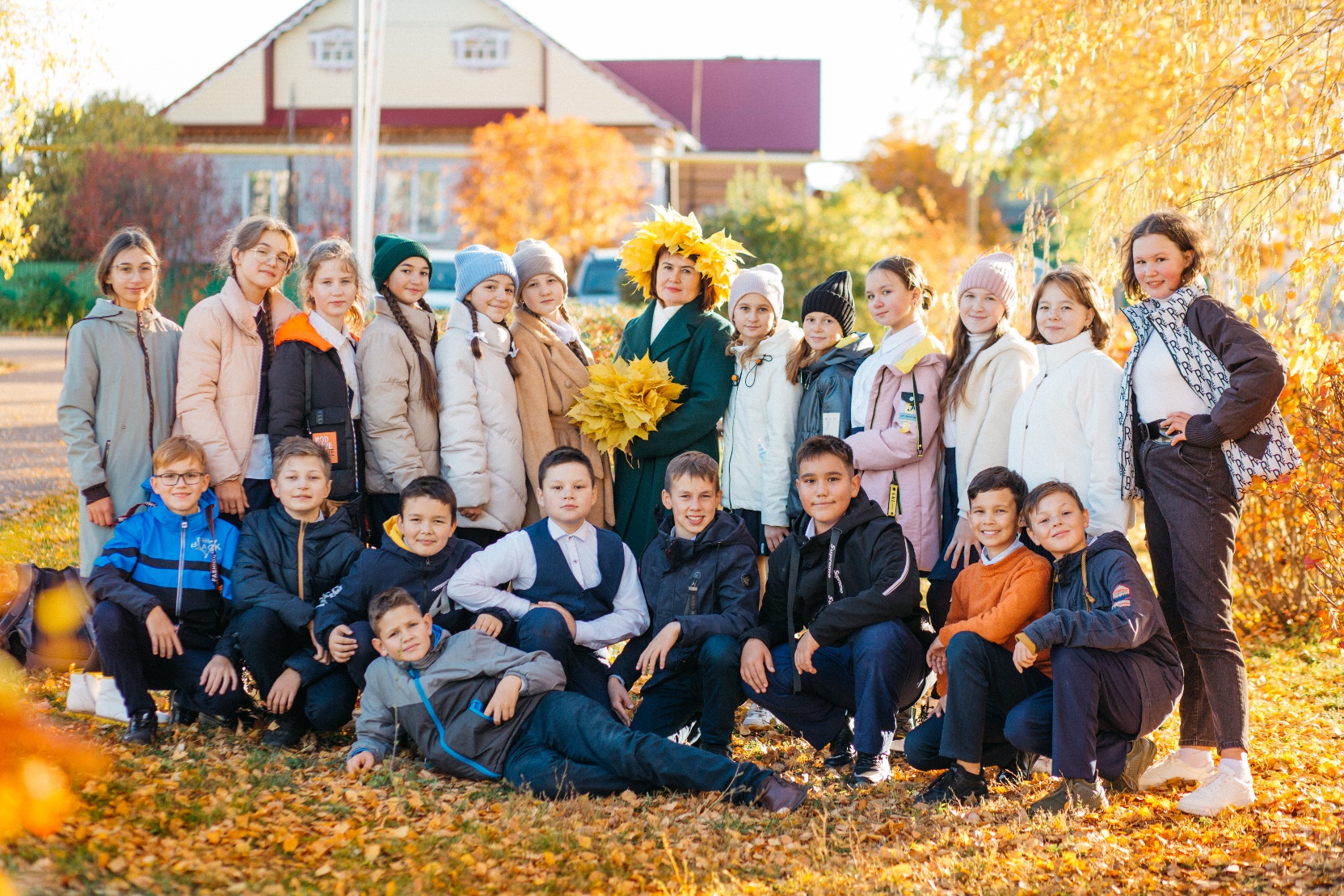 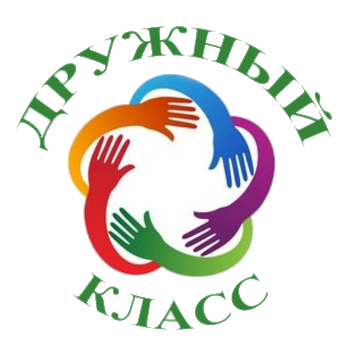 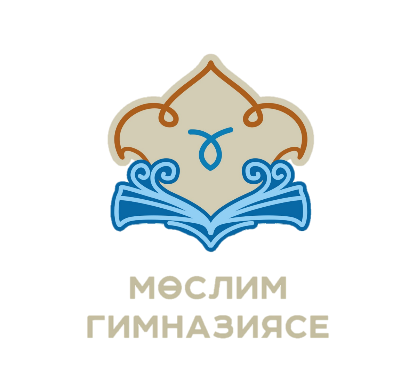 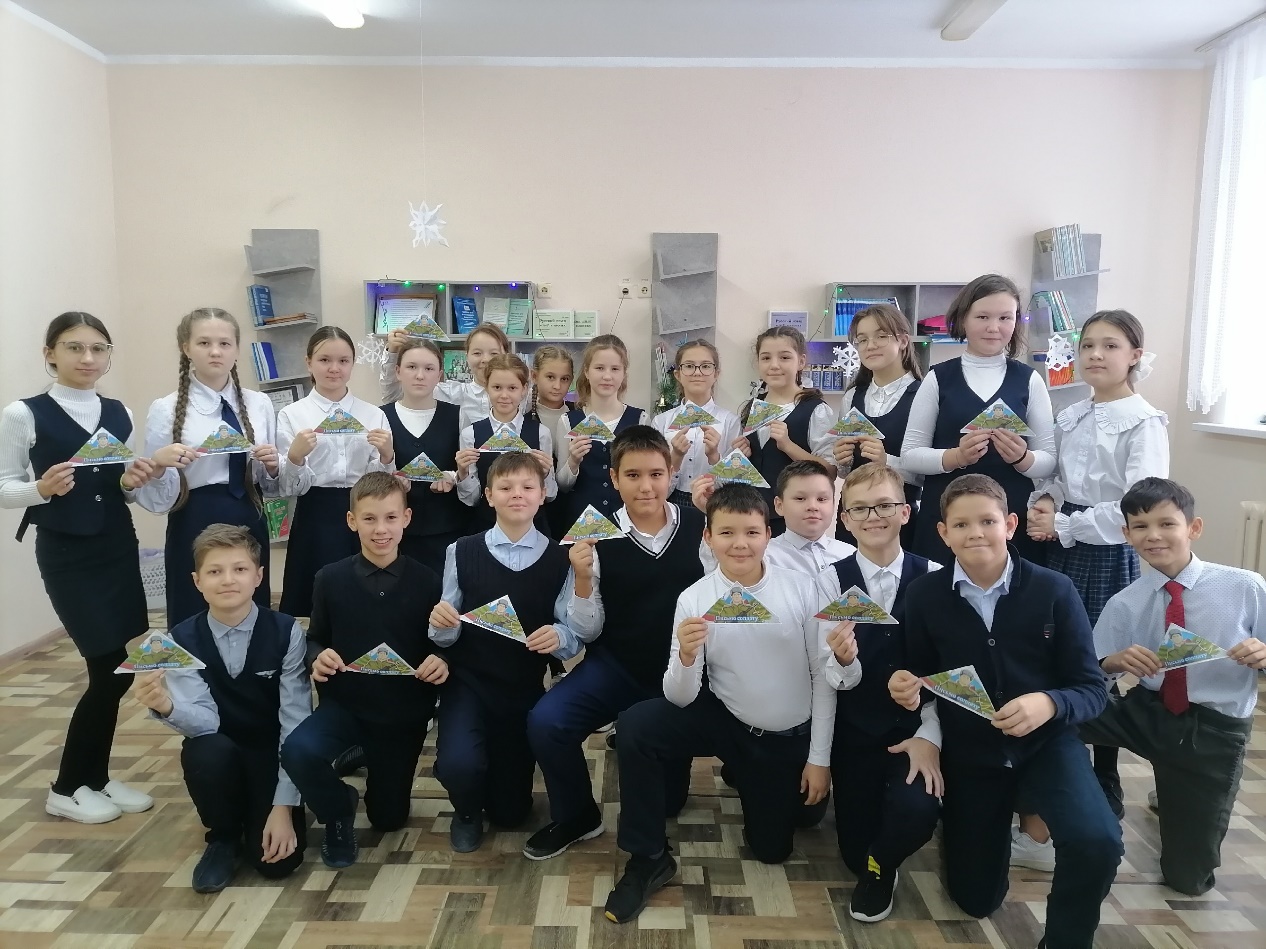 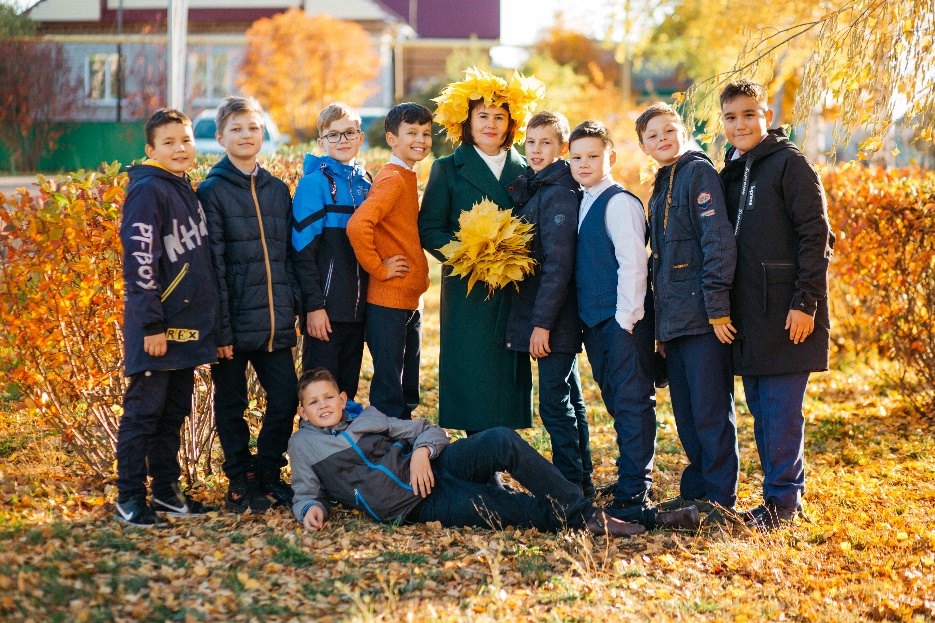 Утром шумною гурьбойВ класс приходим самый-самый…Этот класс – конечно наш.Нет на свете класса краше:Здесь уютно и тепло.
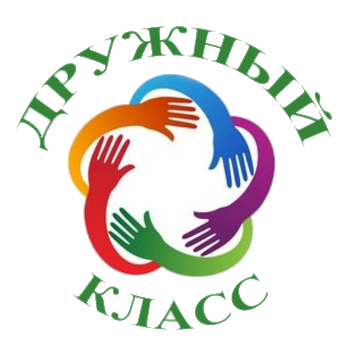 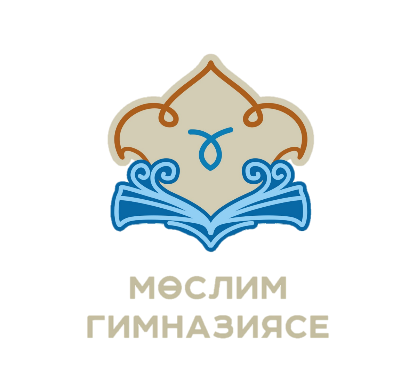 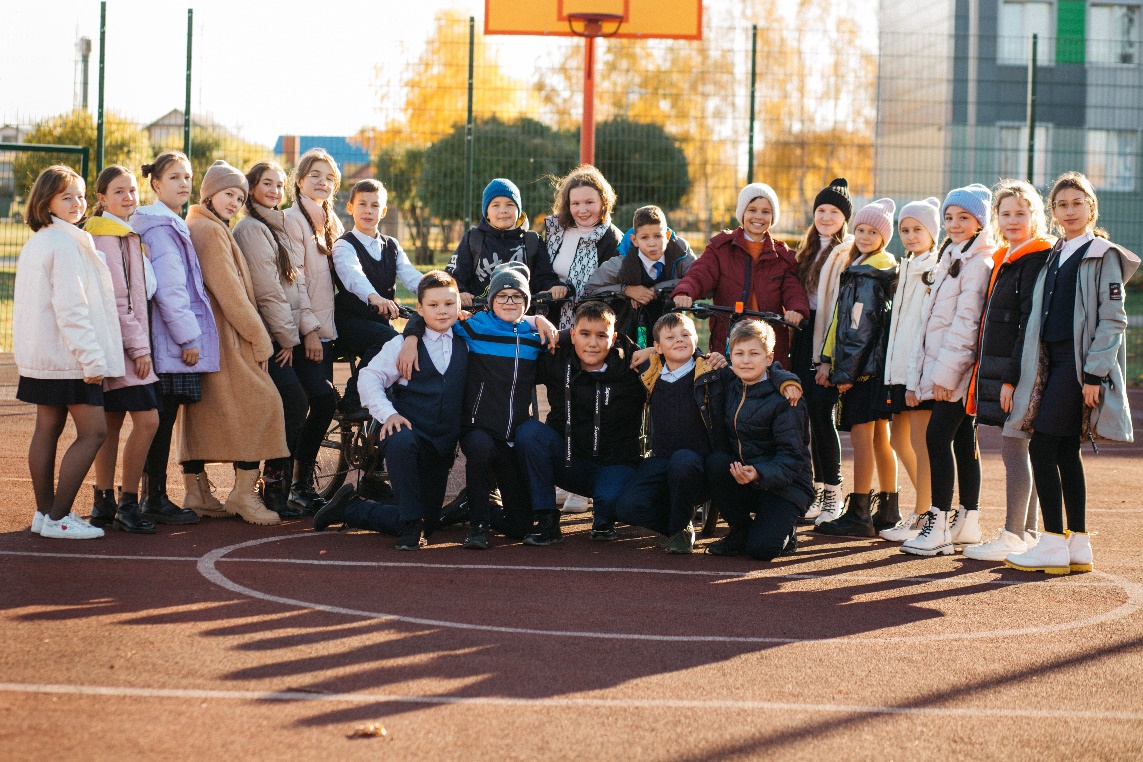 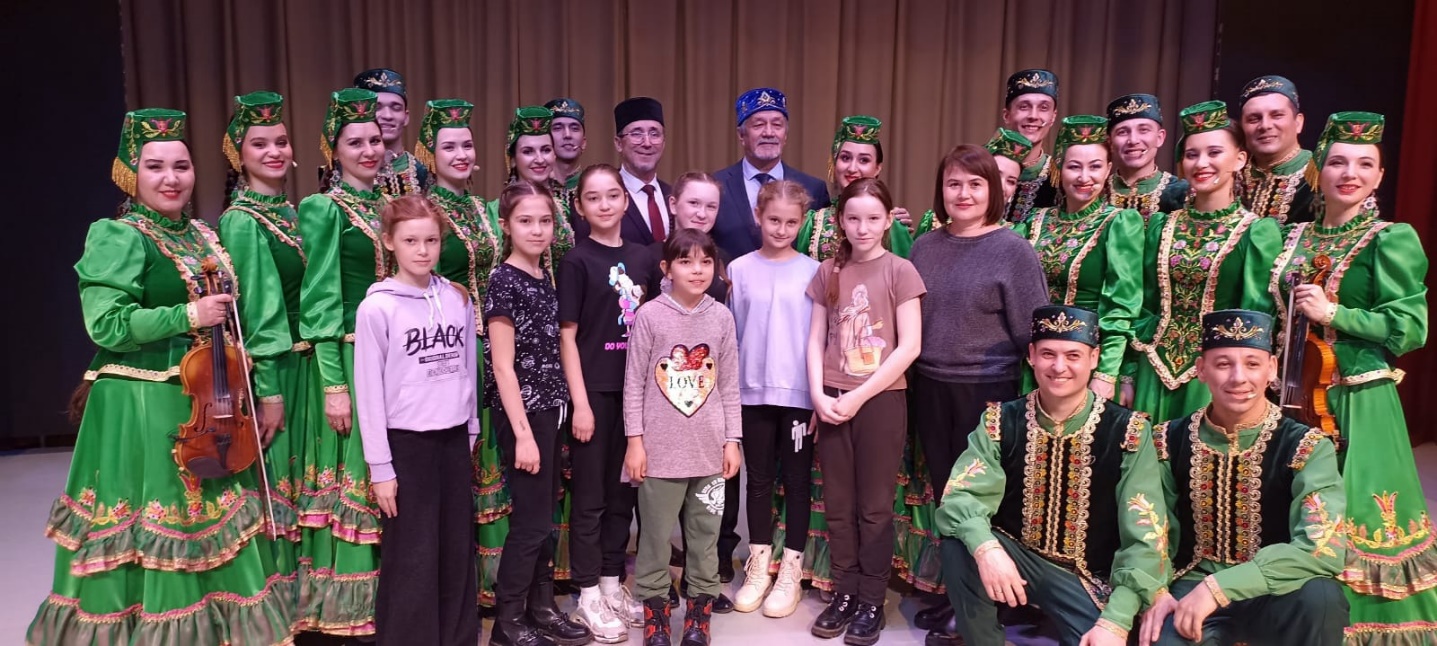 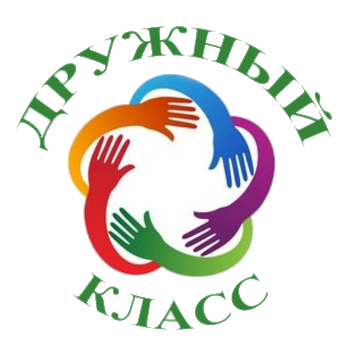 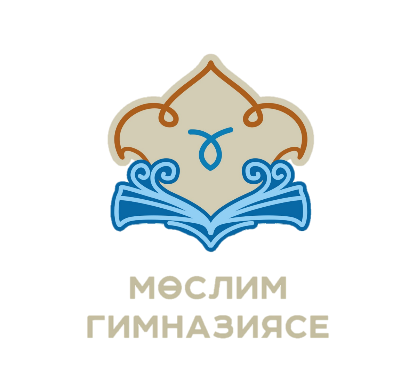 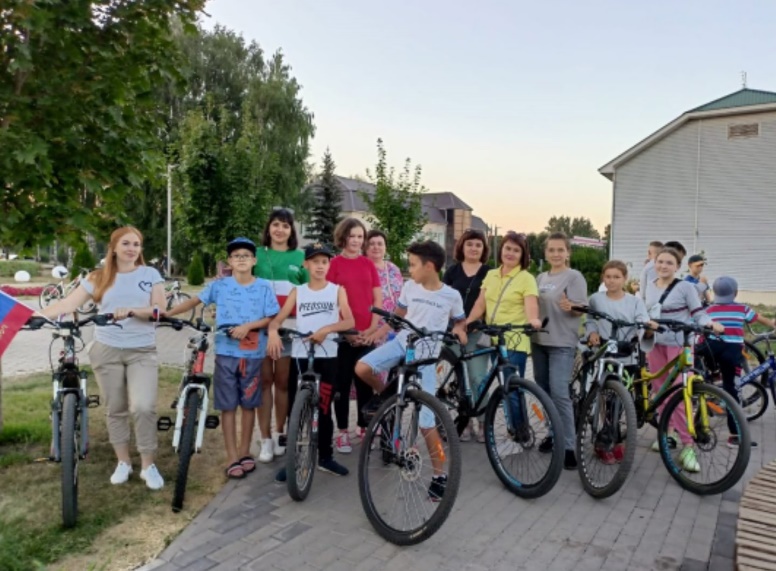 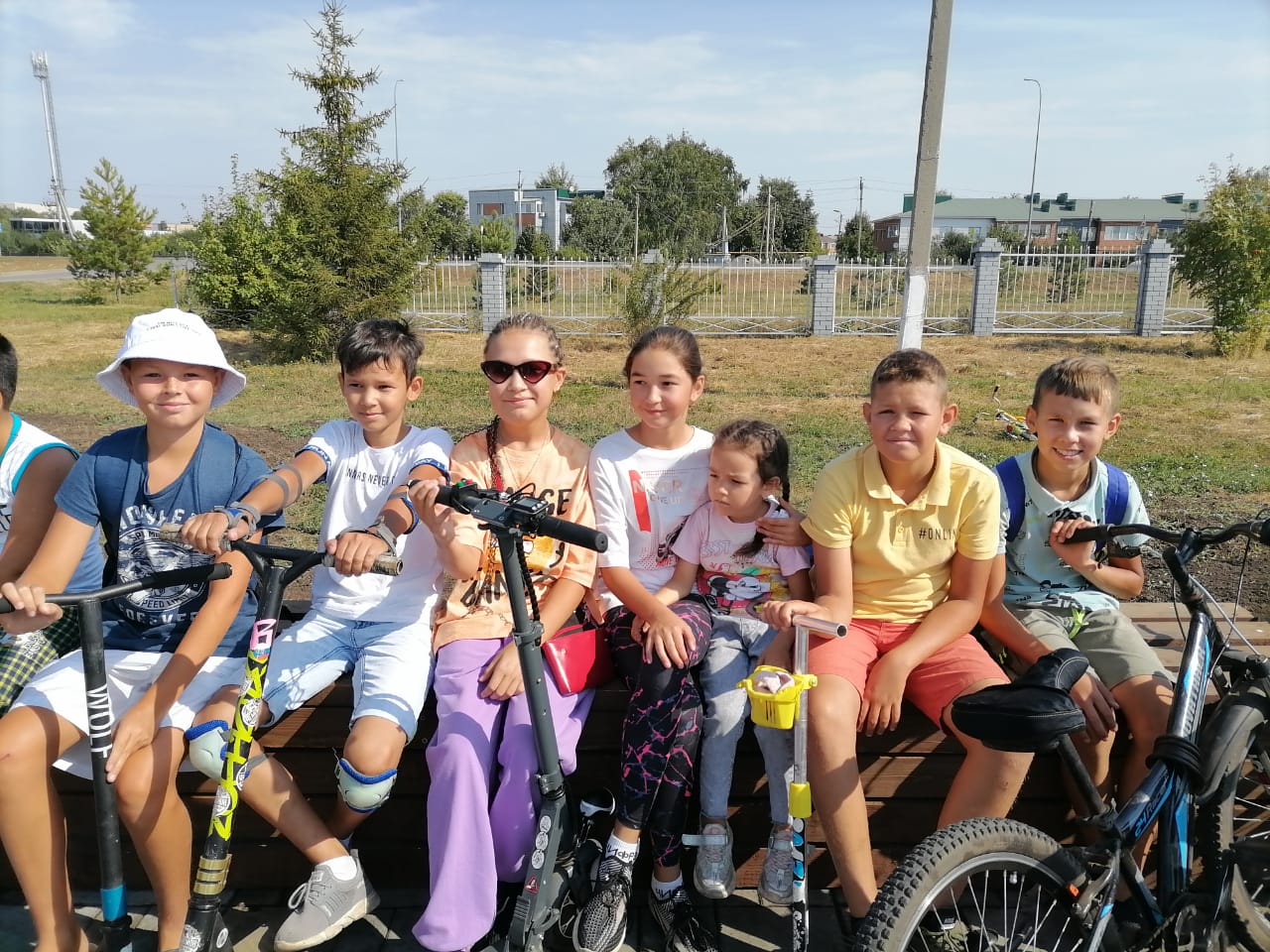 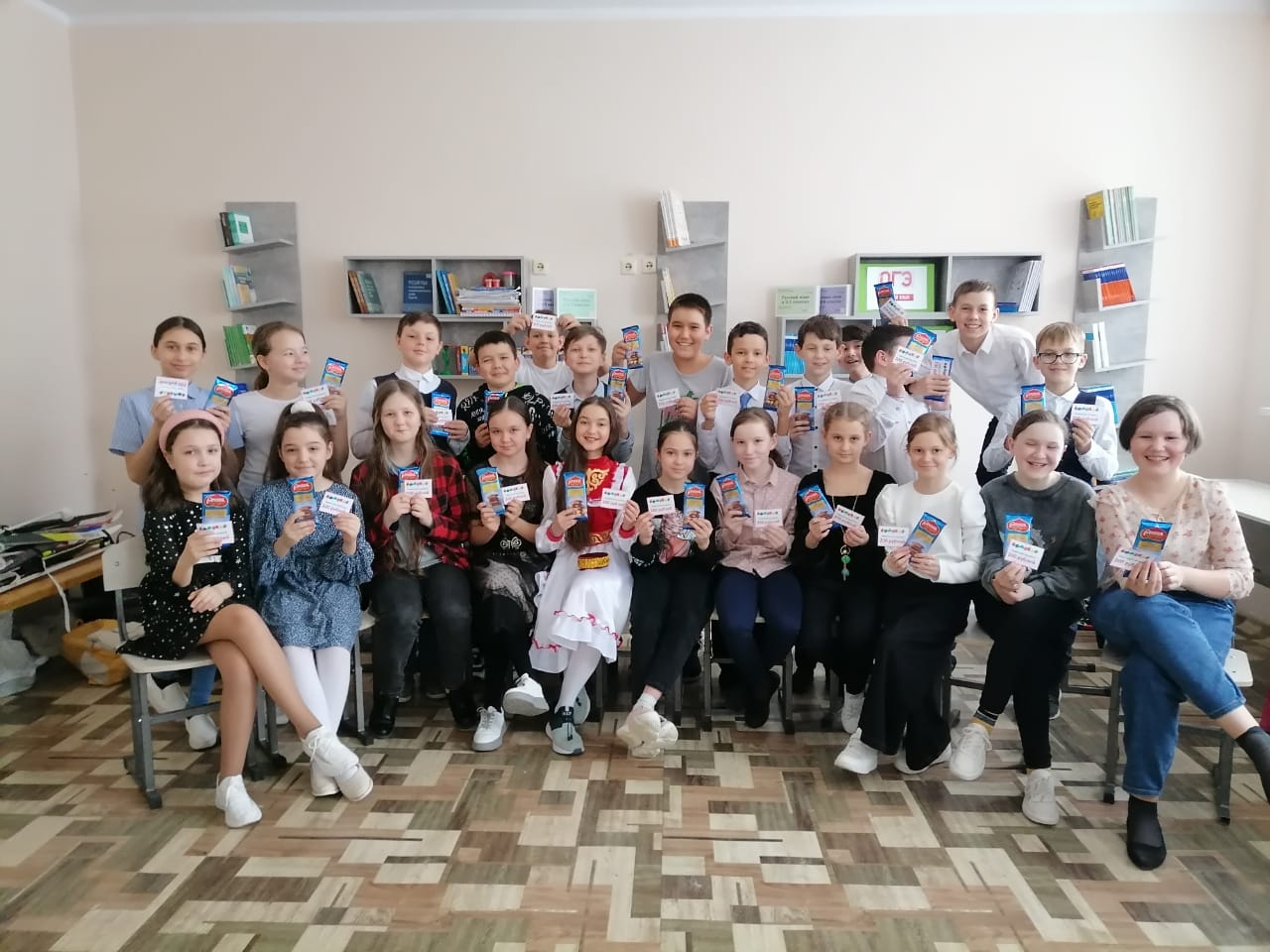 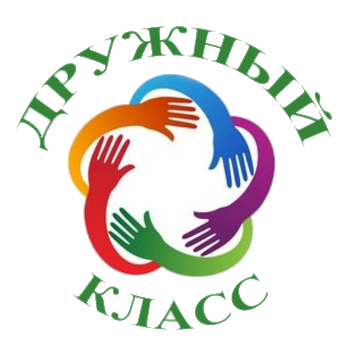 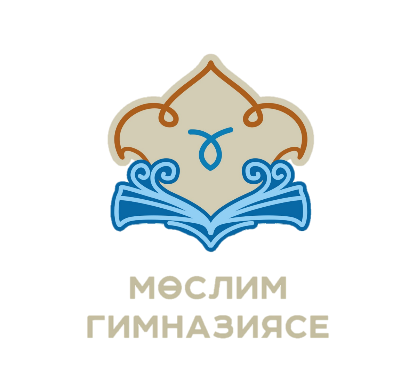 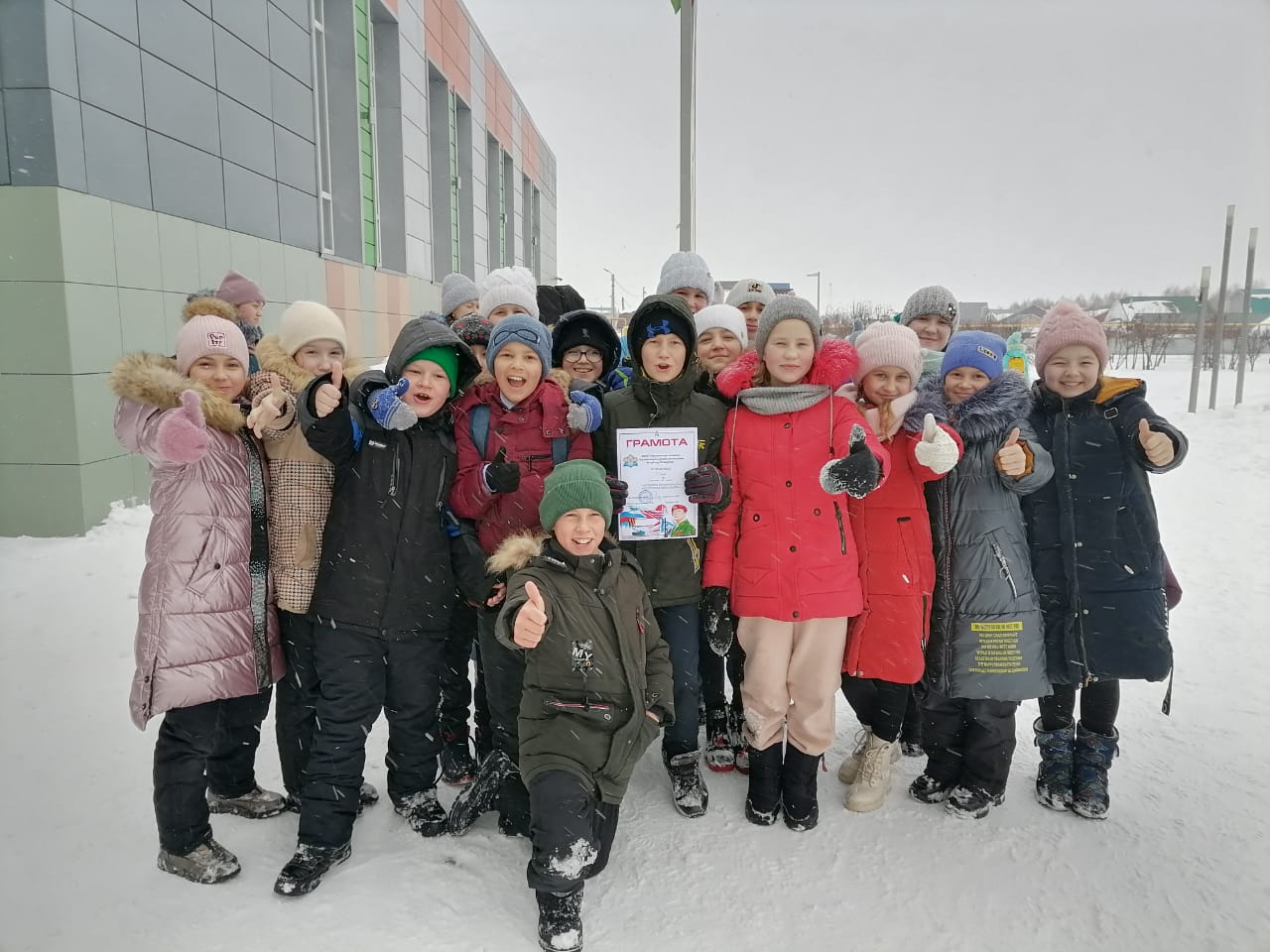 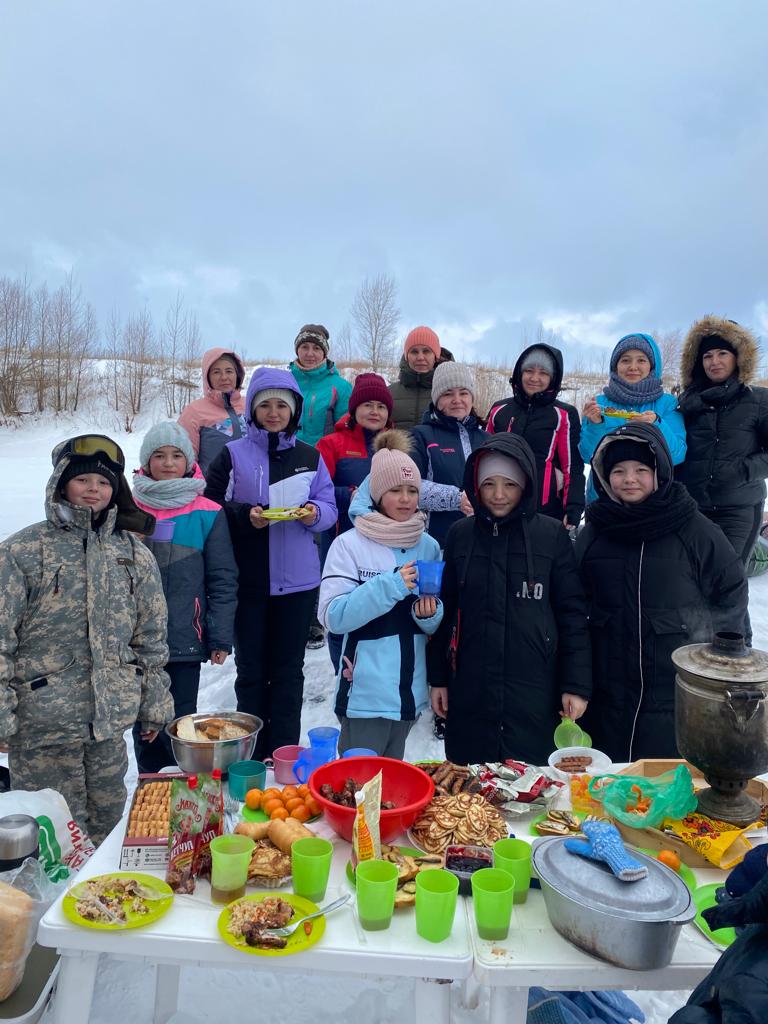 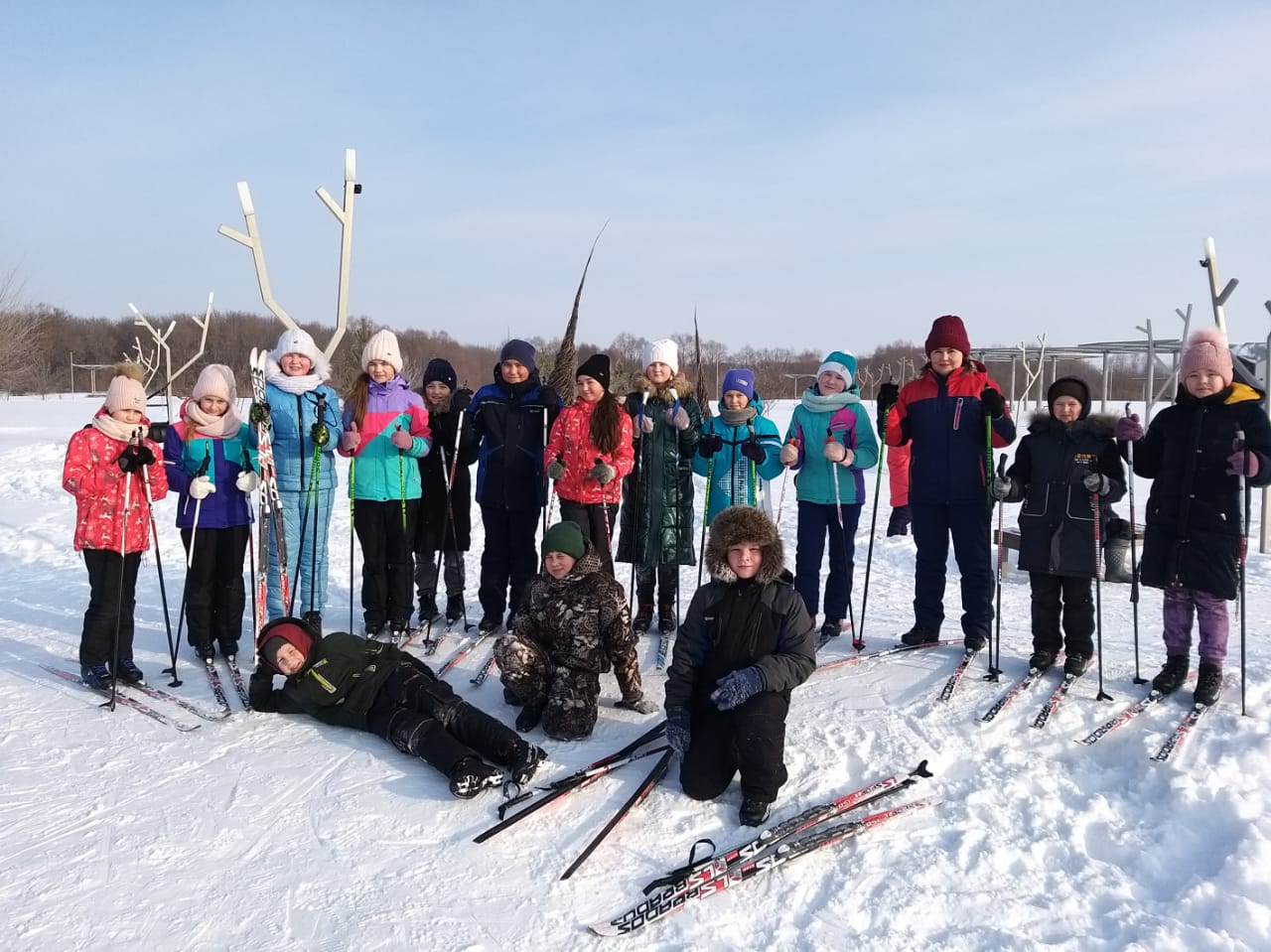 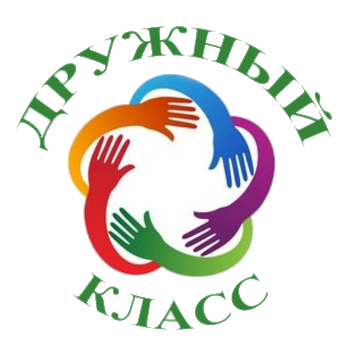 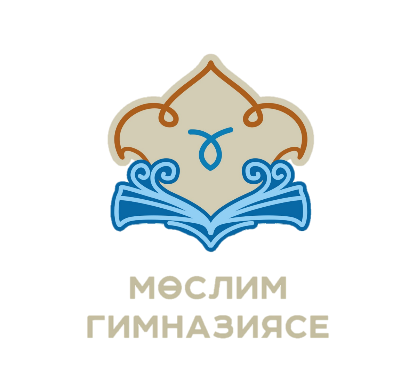 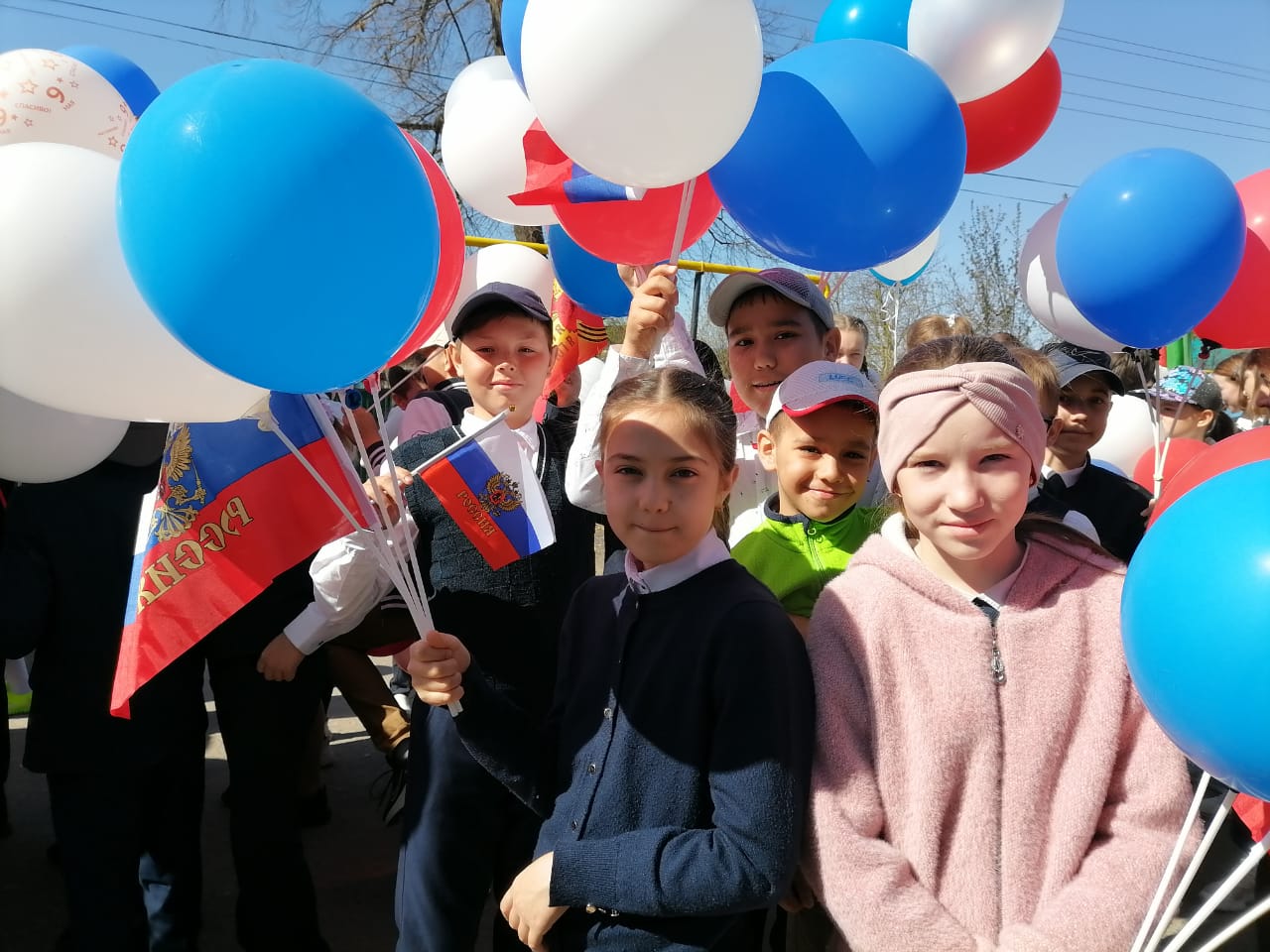 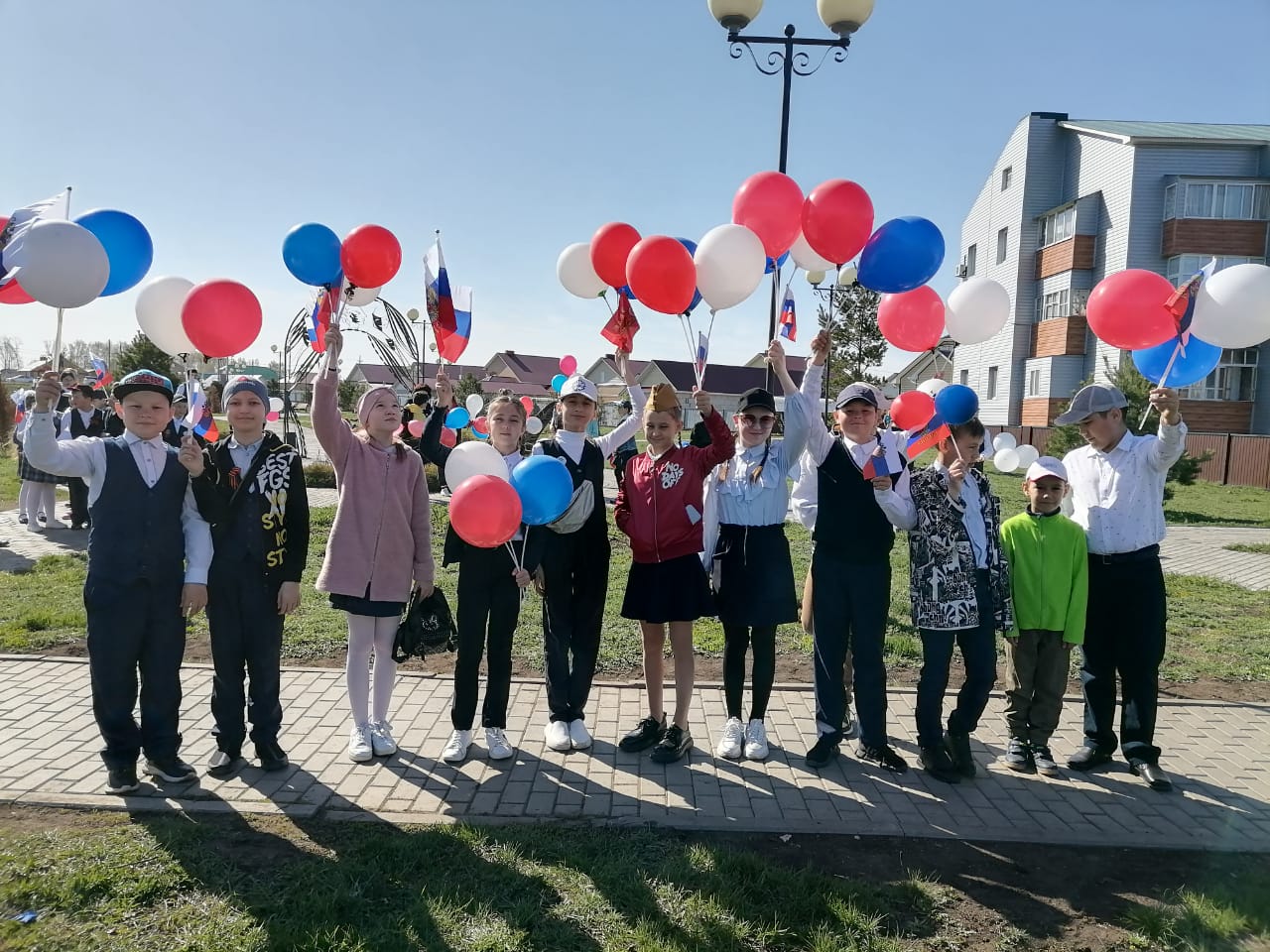 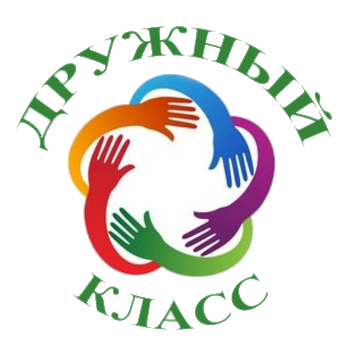 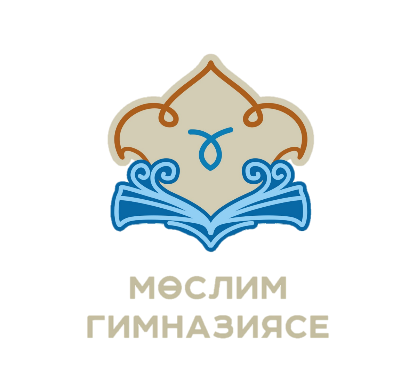 Новым годом, с Новым годом!С ёлкой, с песней, с хороводом!С новыми игрушками!С бусами, хлопушками!
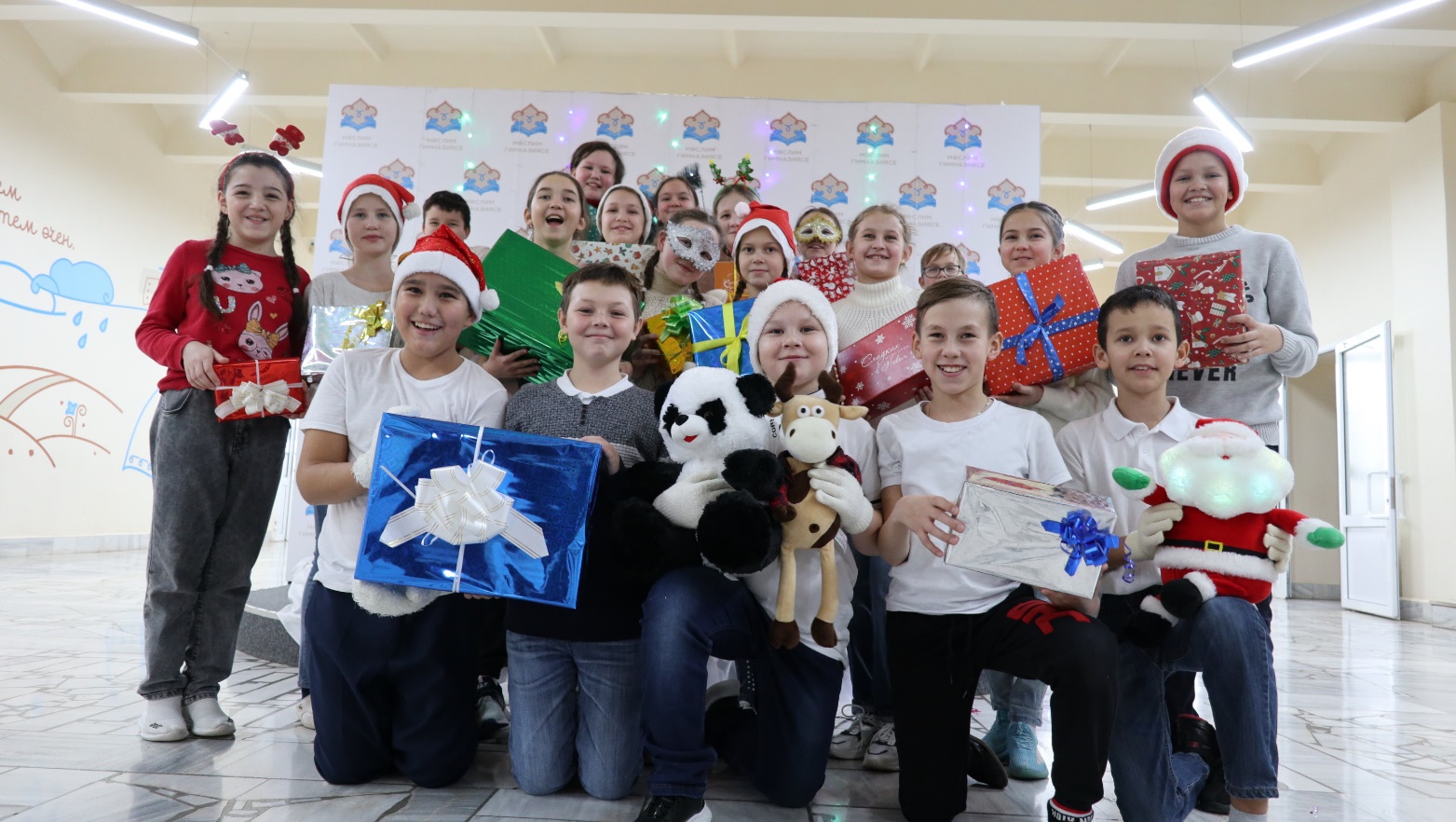 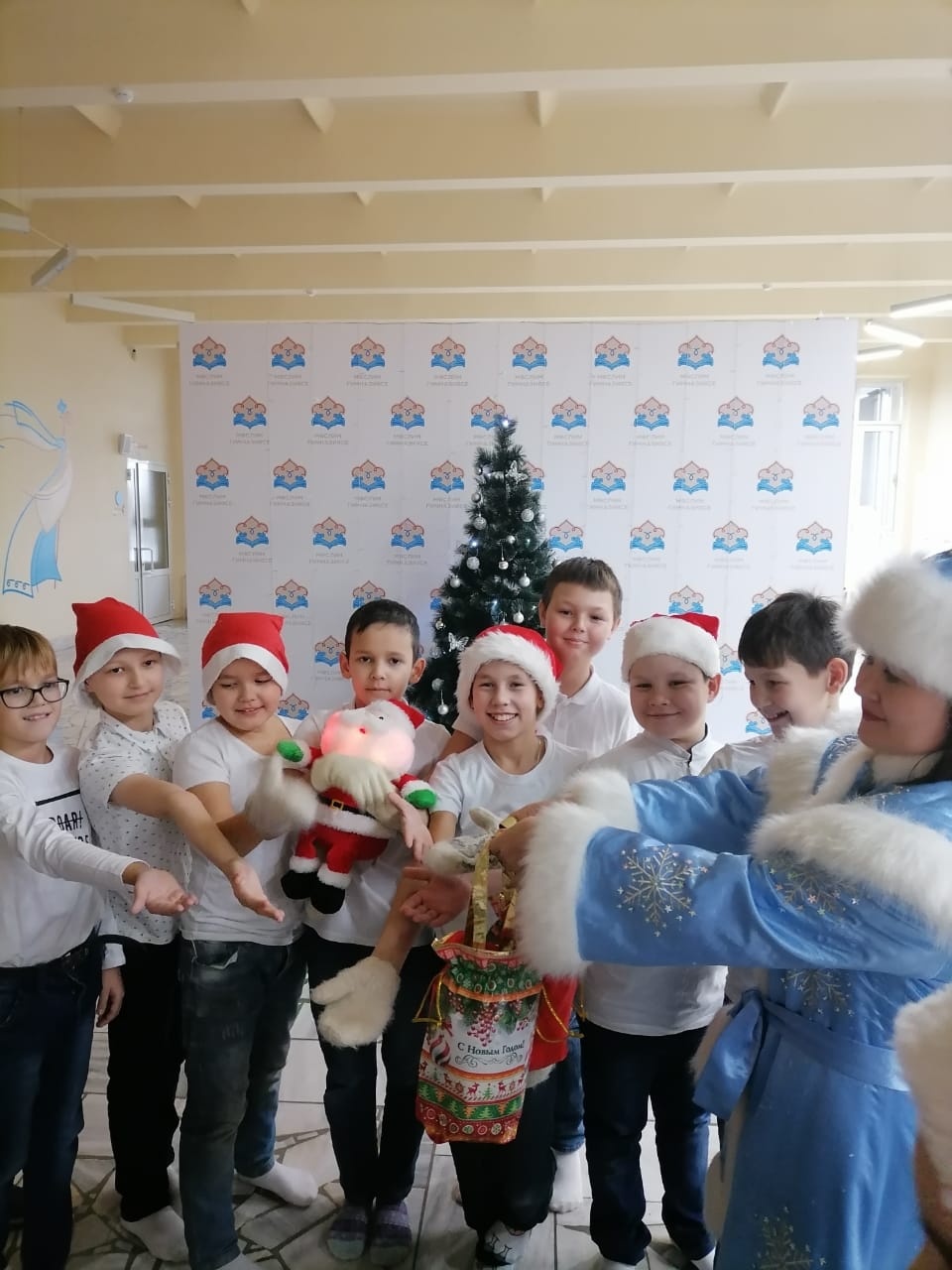 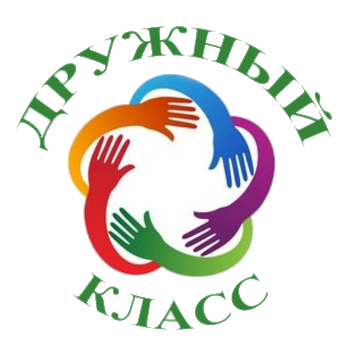 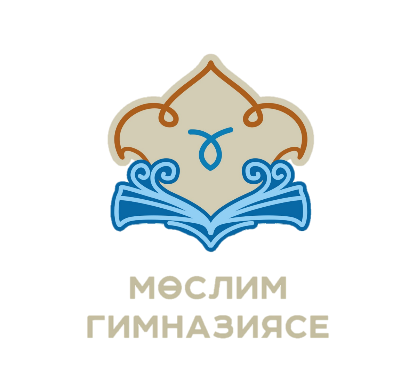 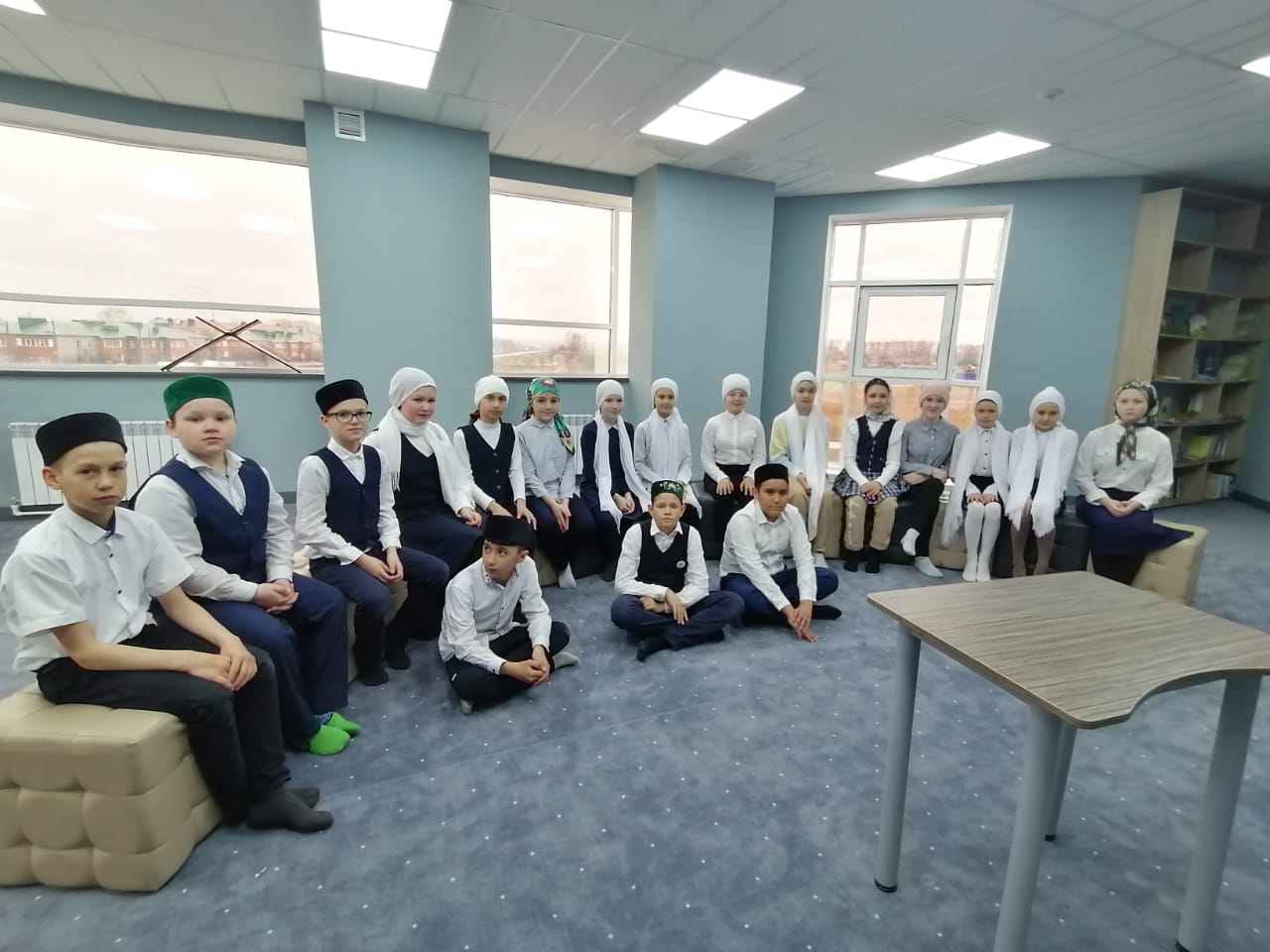 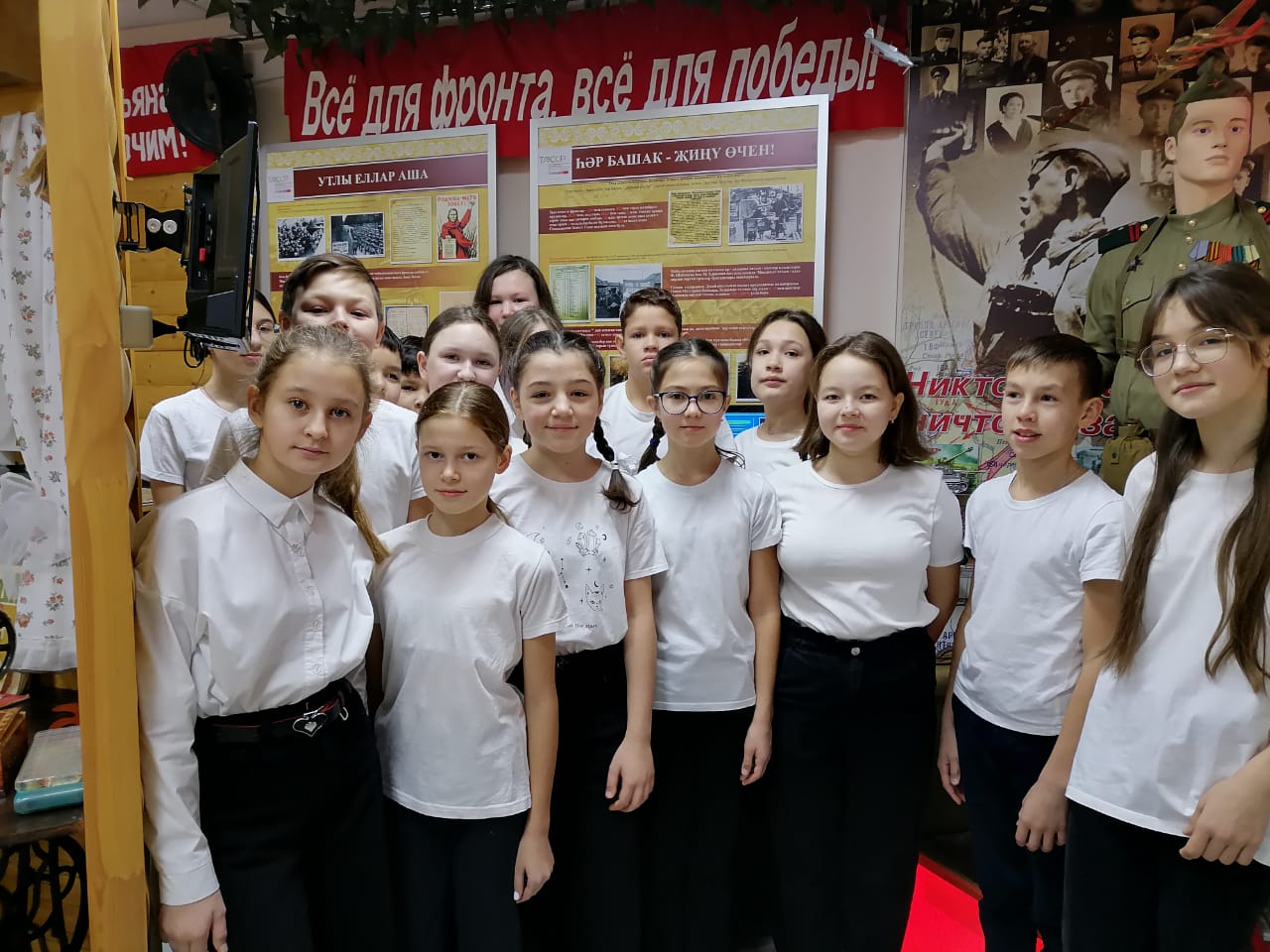 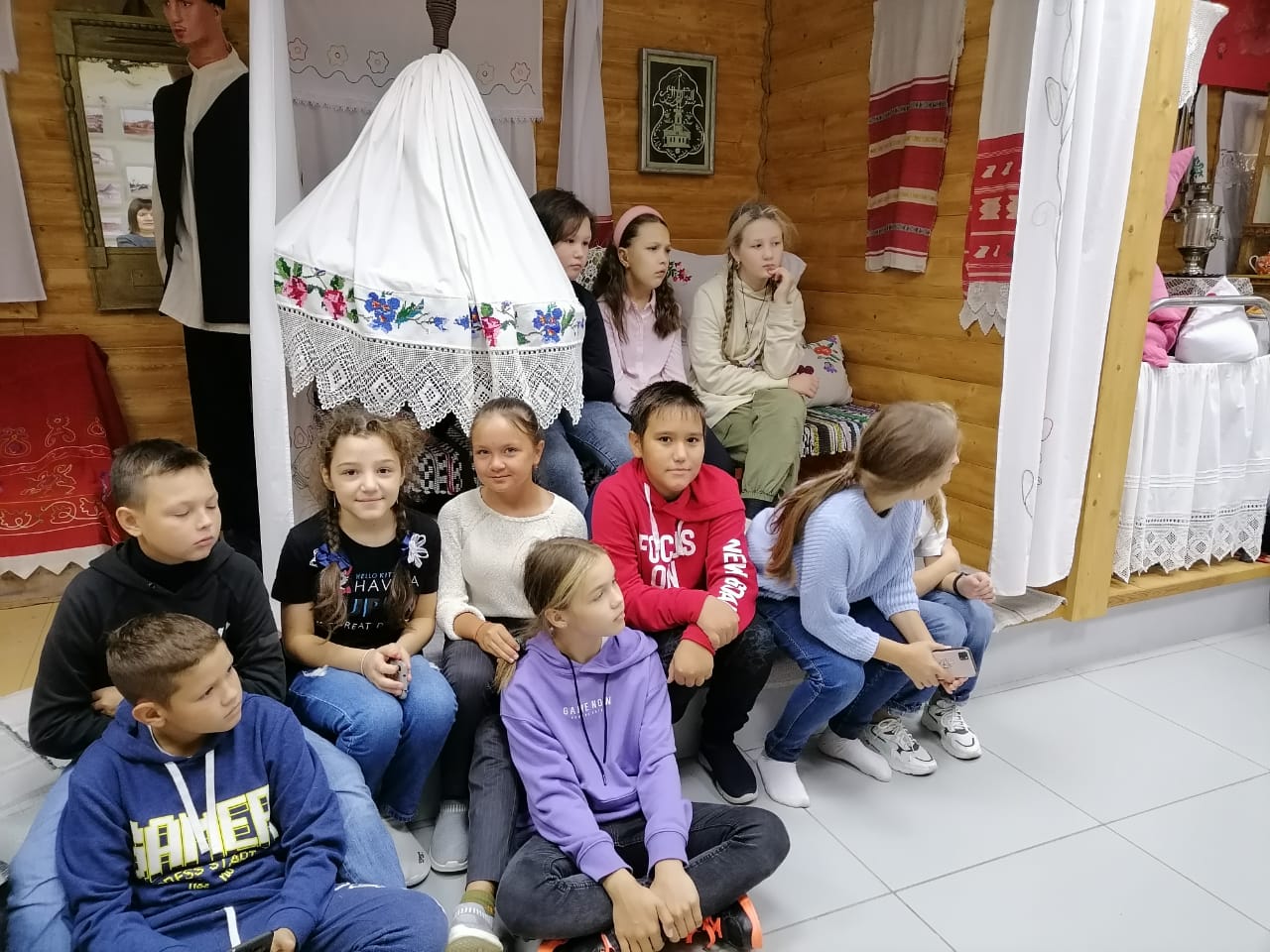 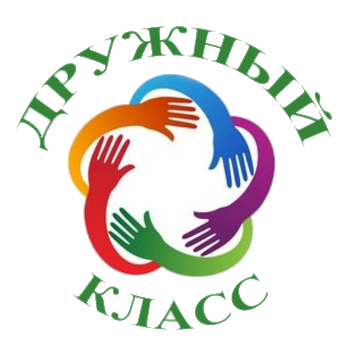 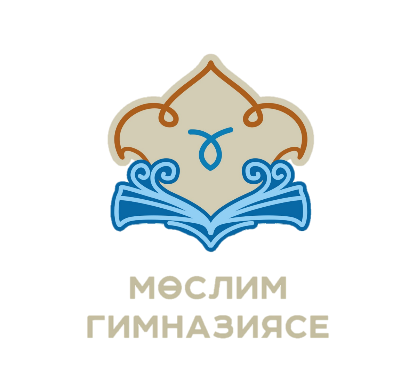 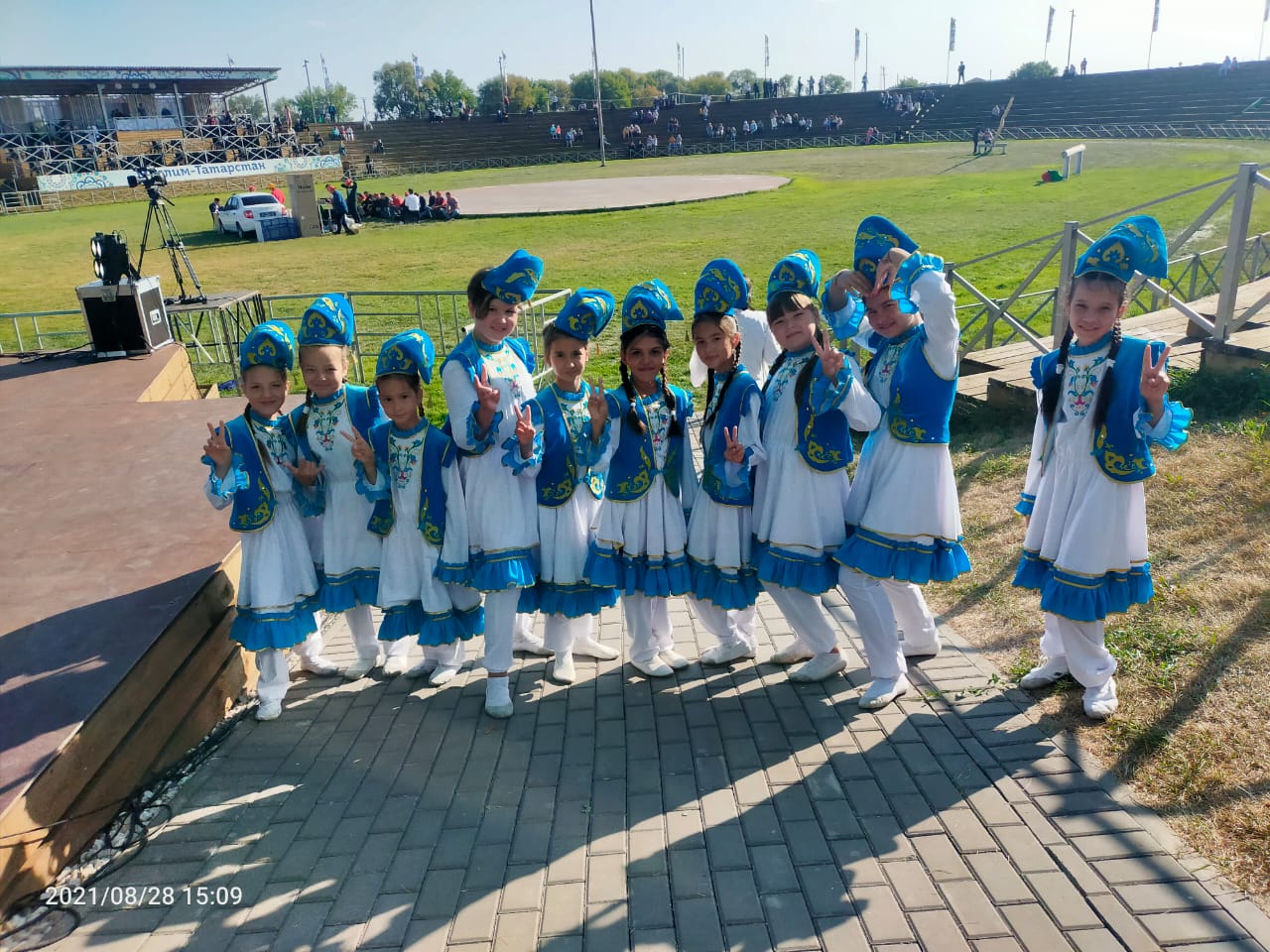 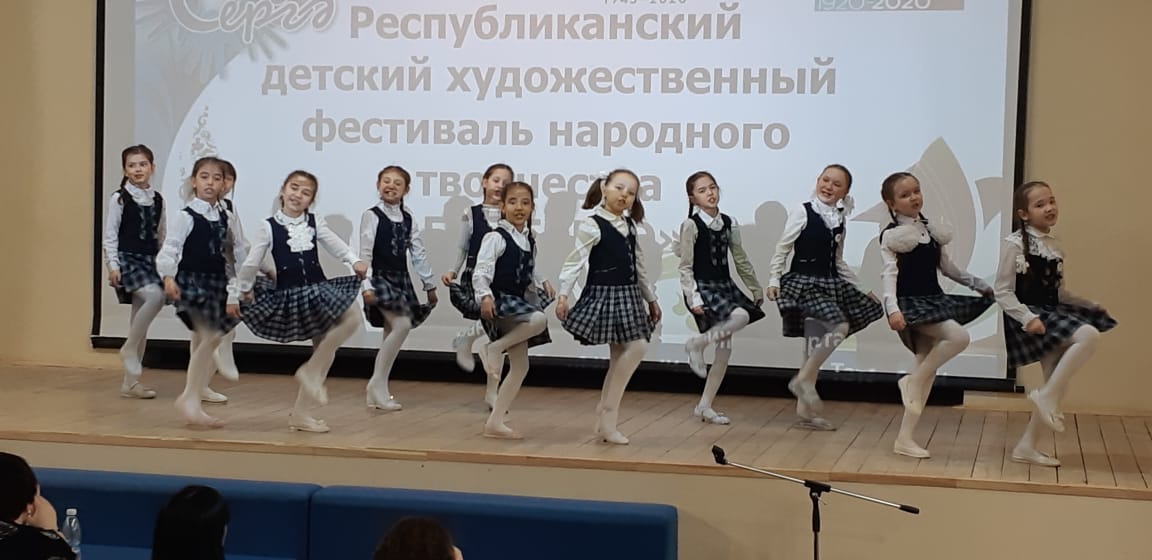 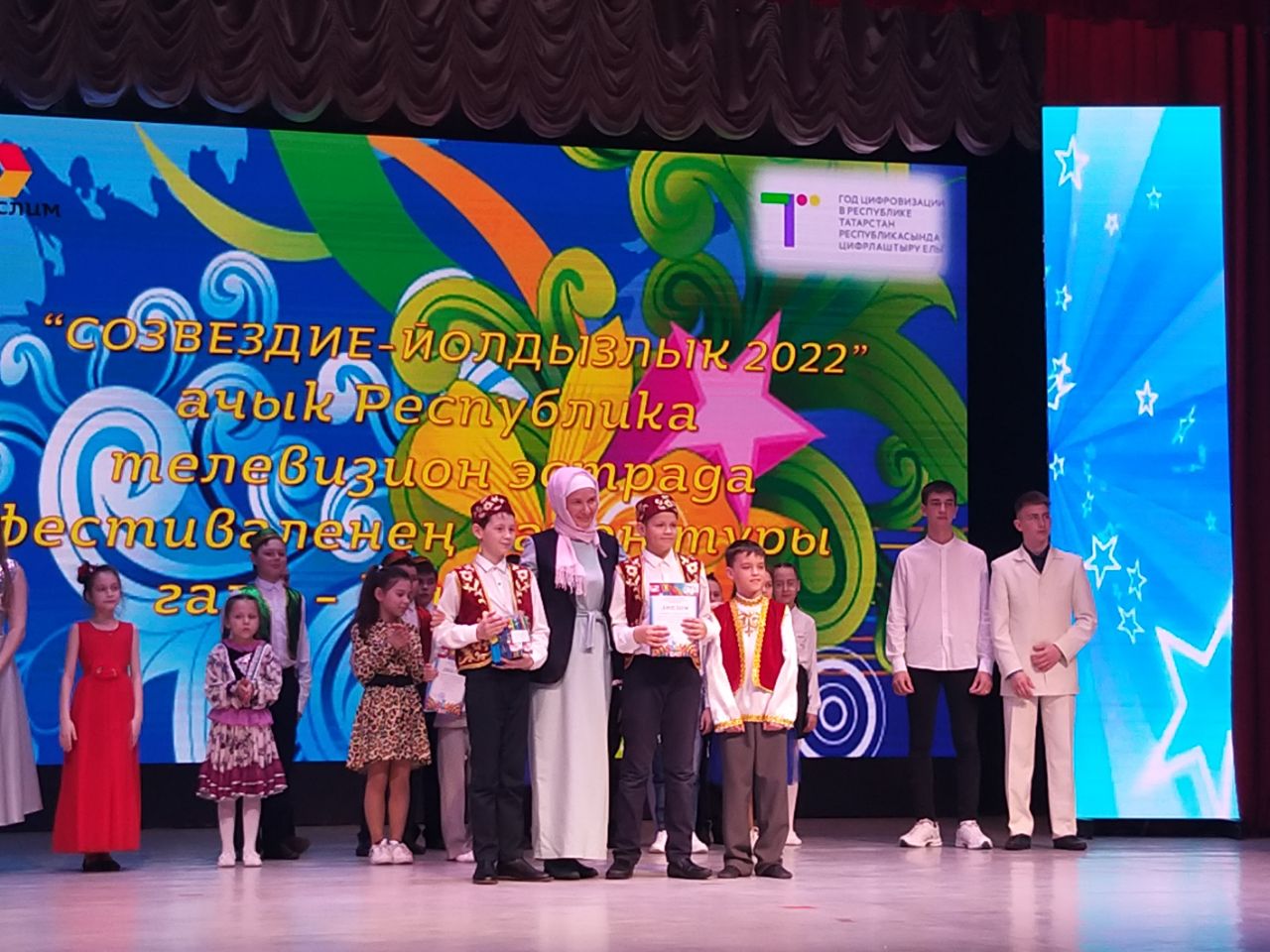 Собрал друзей уютный школьный зал, 
«Алло, мы ищем таланты!»
И засверкал огнями фестиваль 
«Алло, мы ищем таланты!»
Они среди нас, как цветные огни, 
Сверкают они, как брильянты.
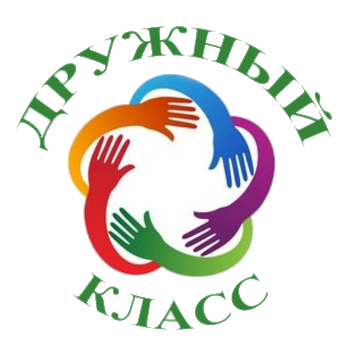 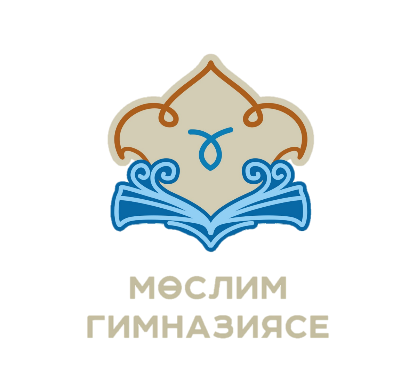 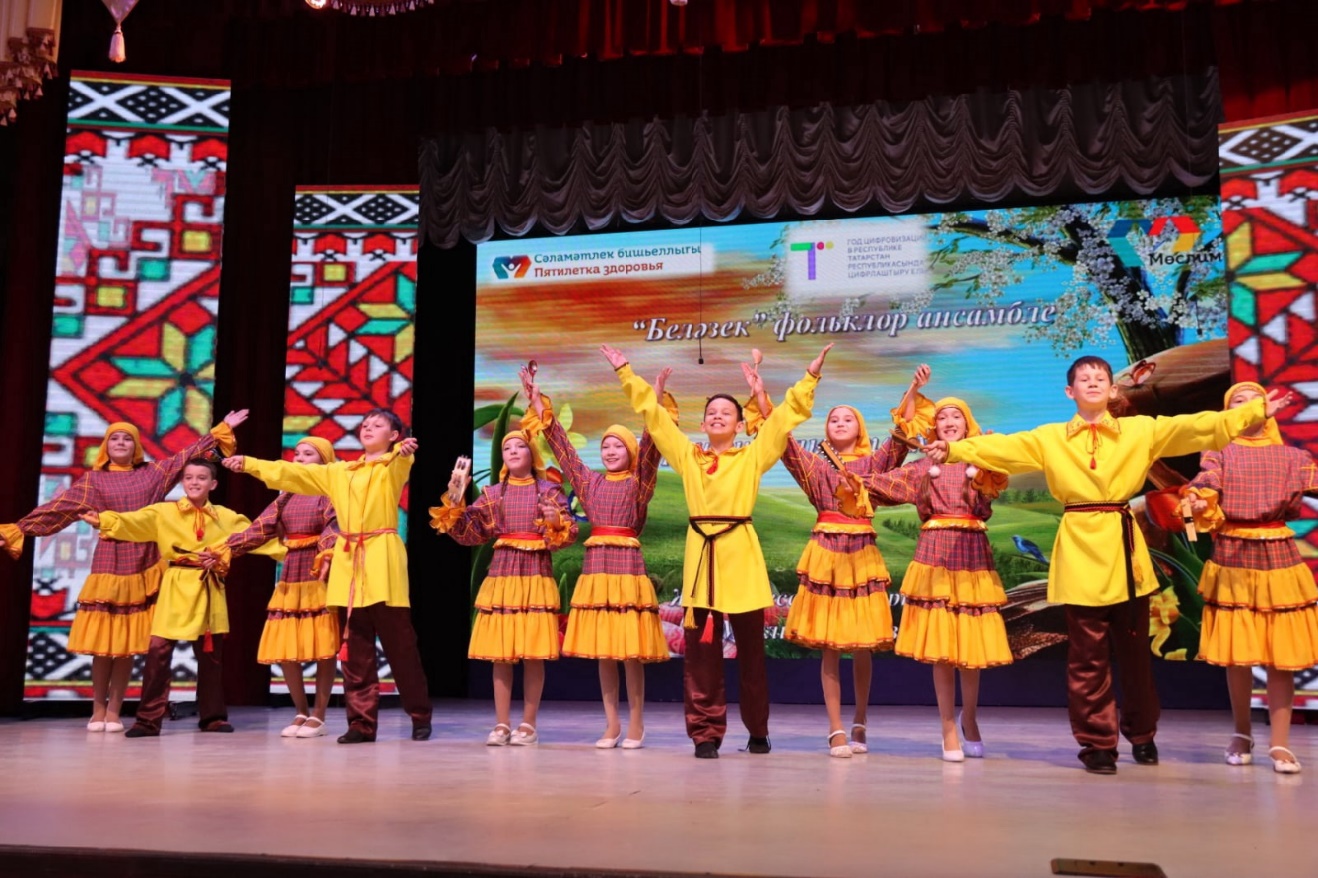 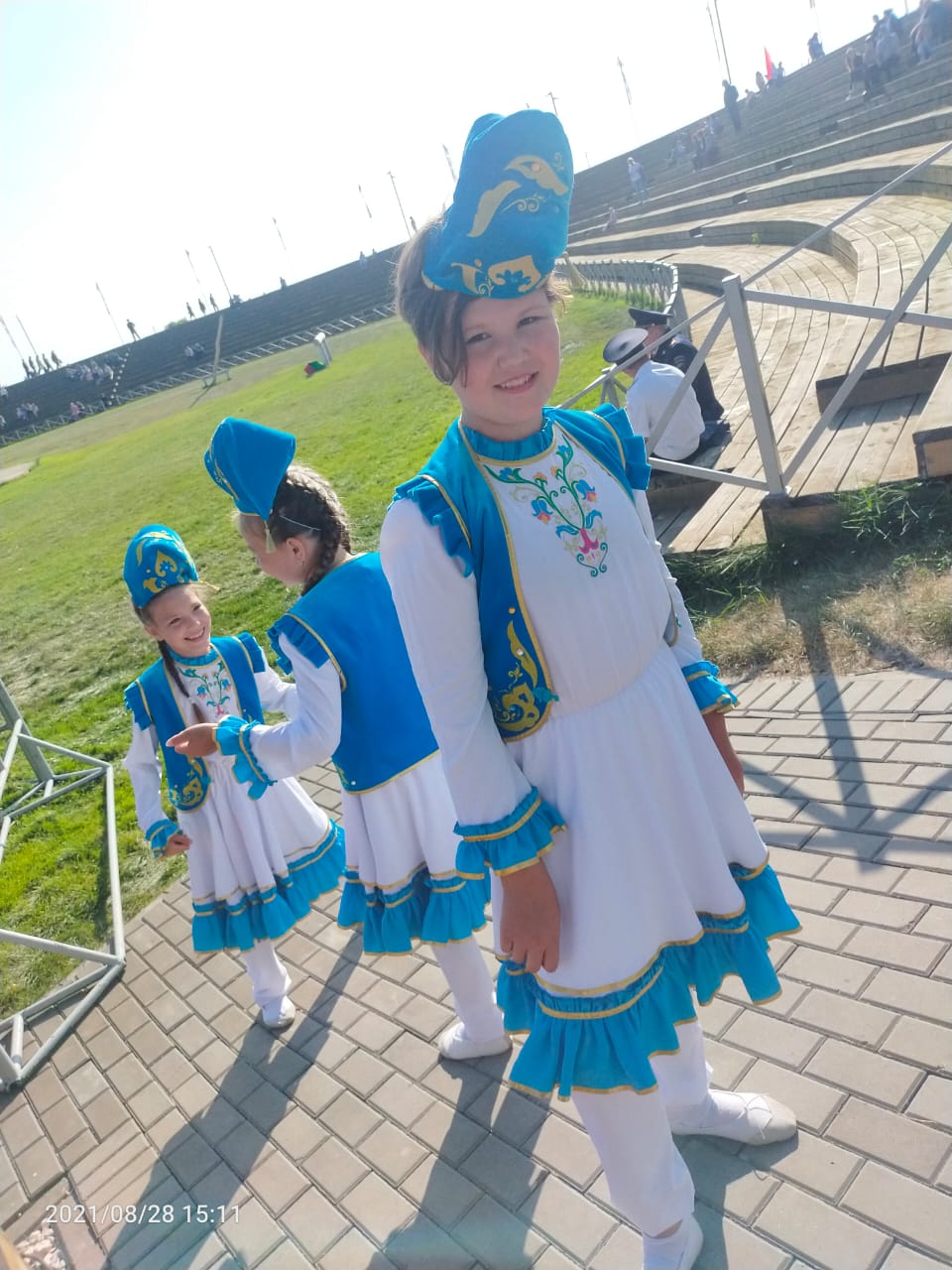 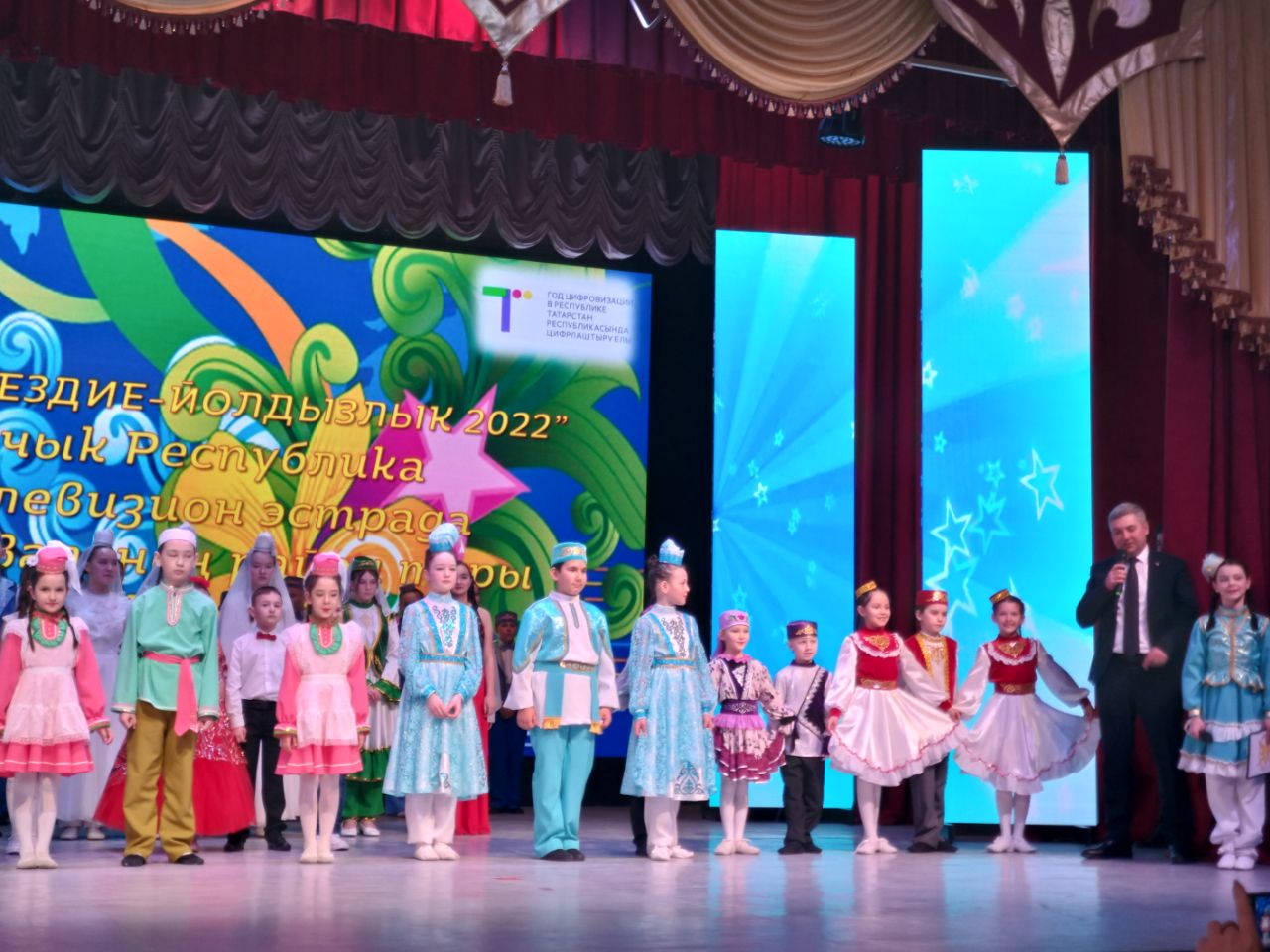 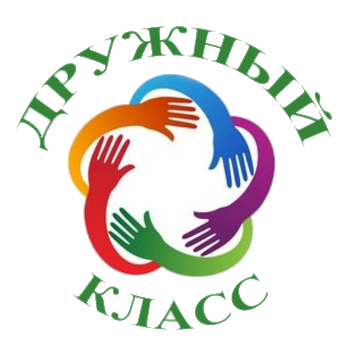 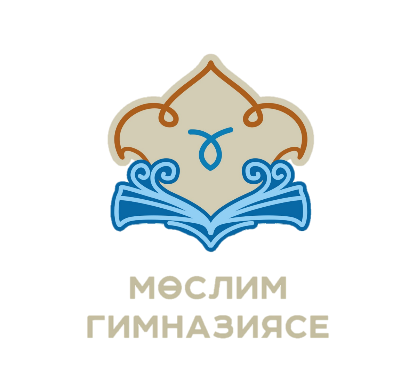 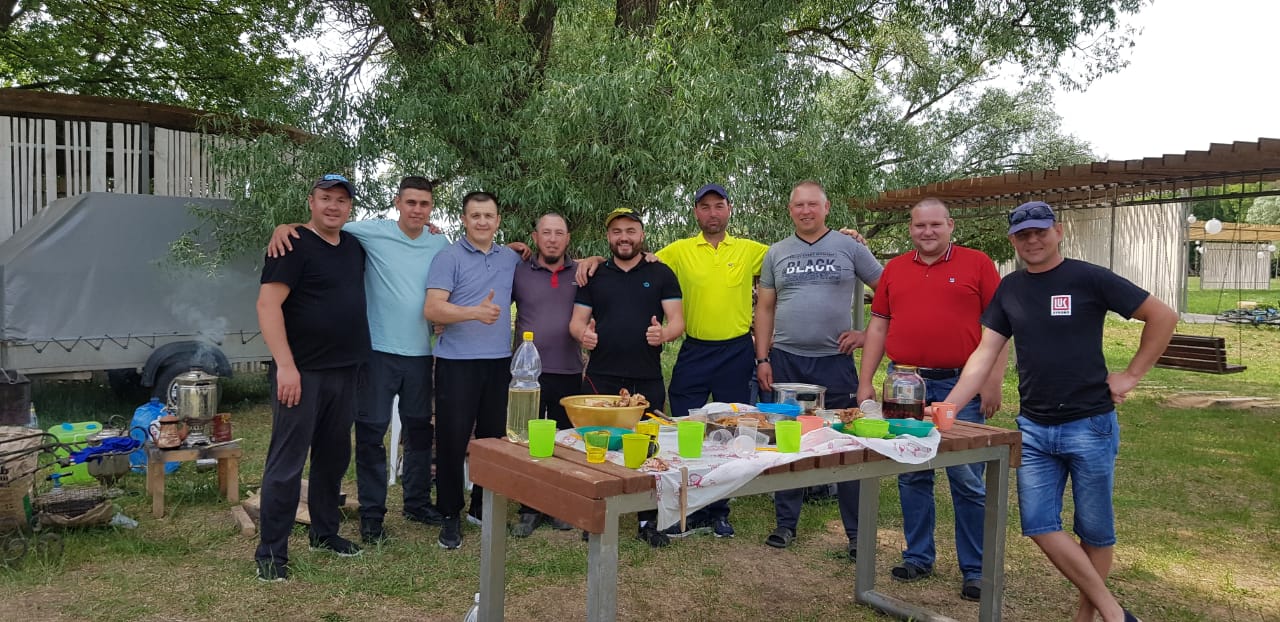 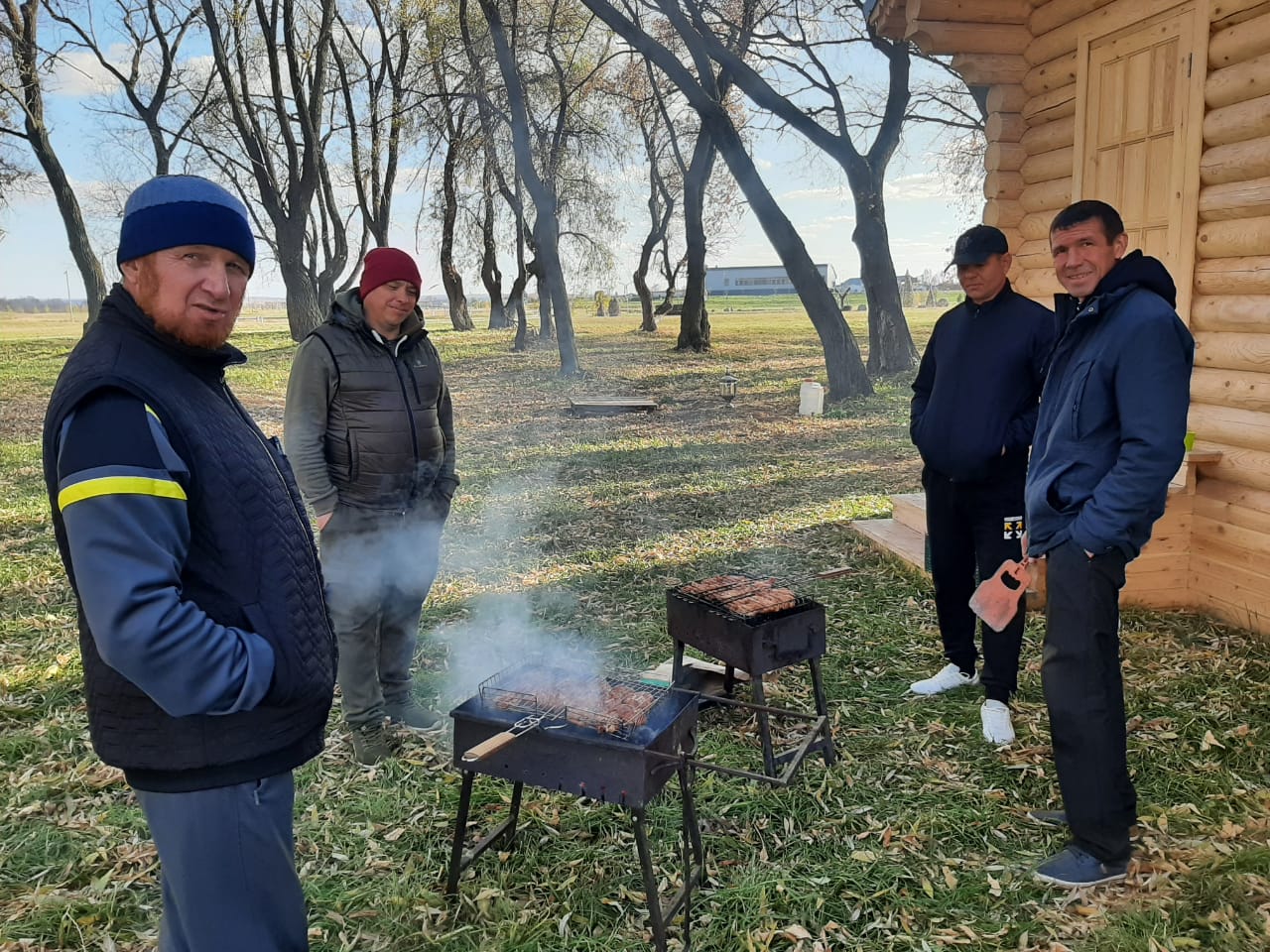 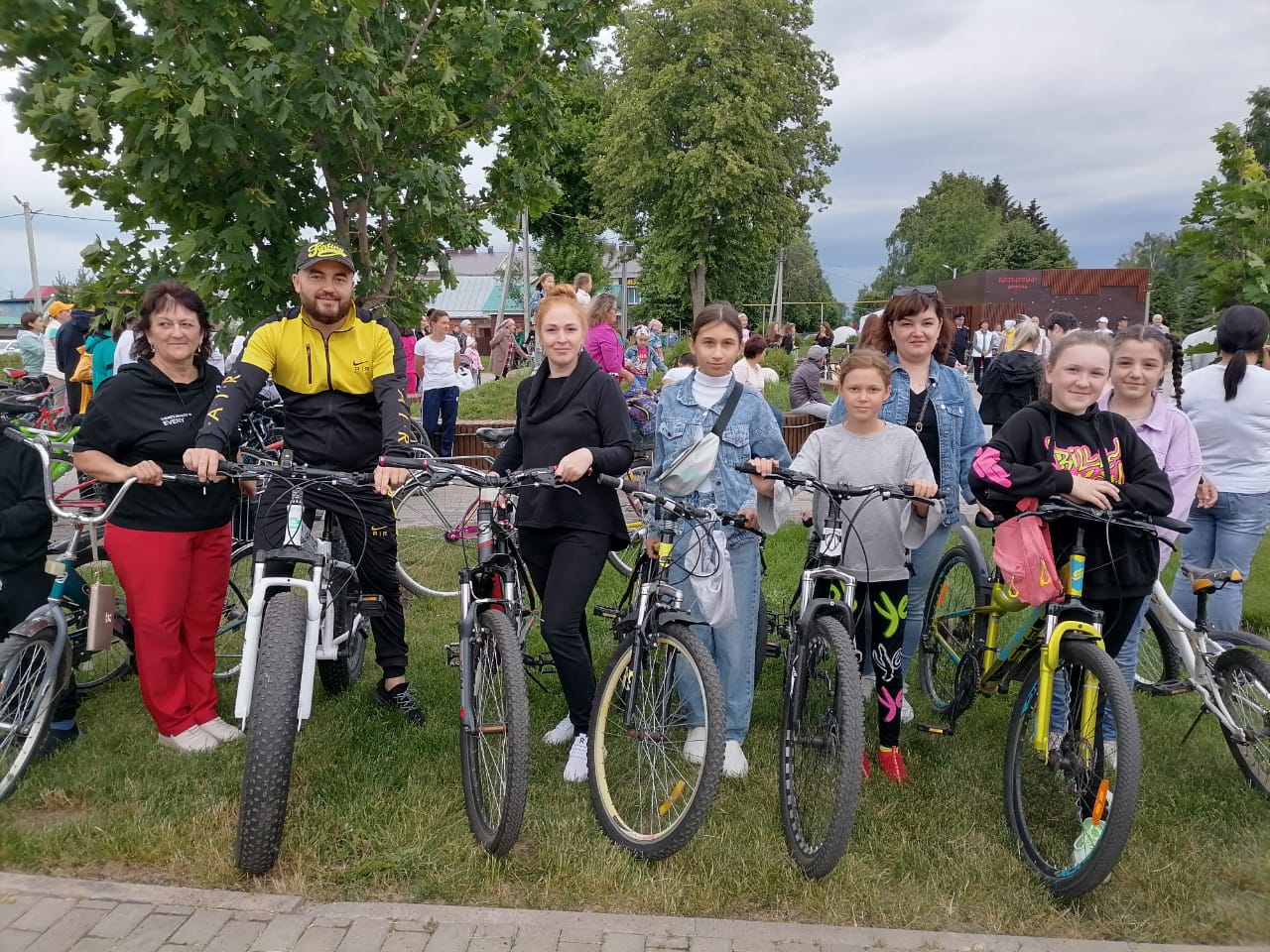 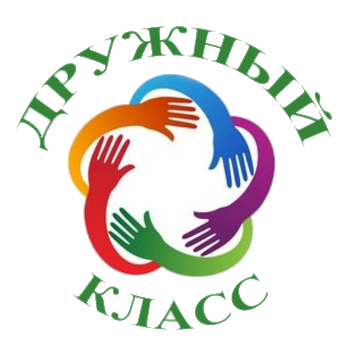 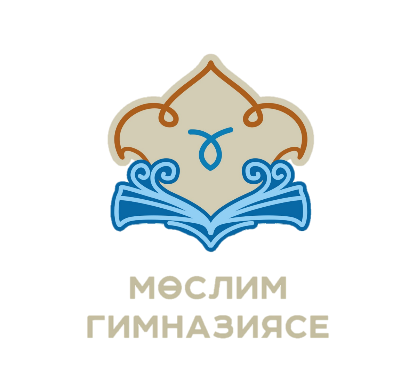 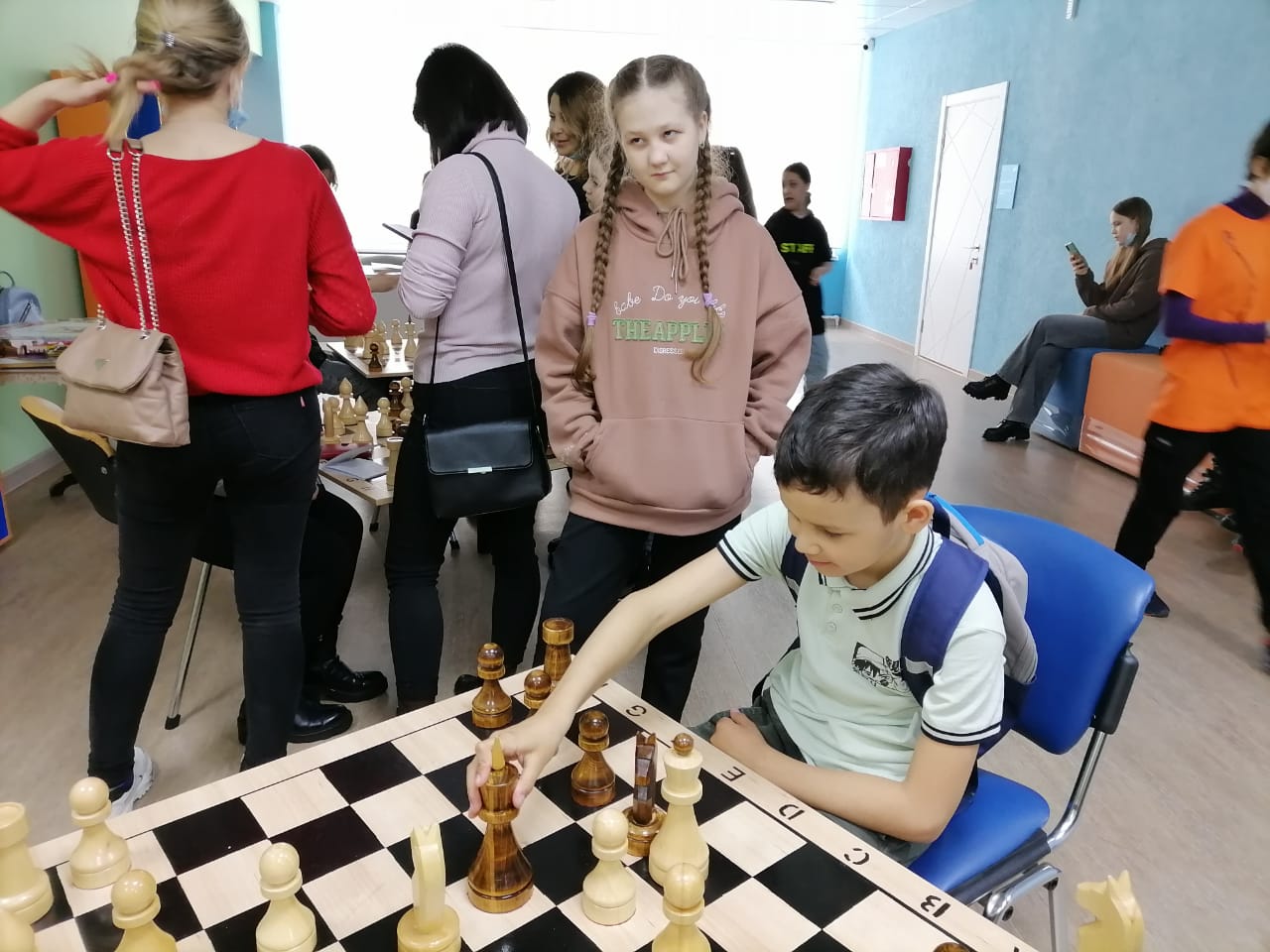 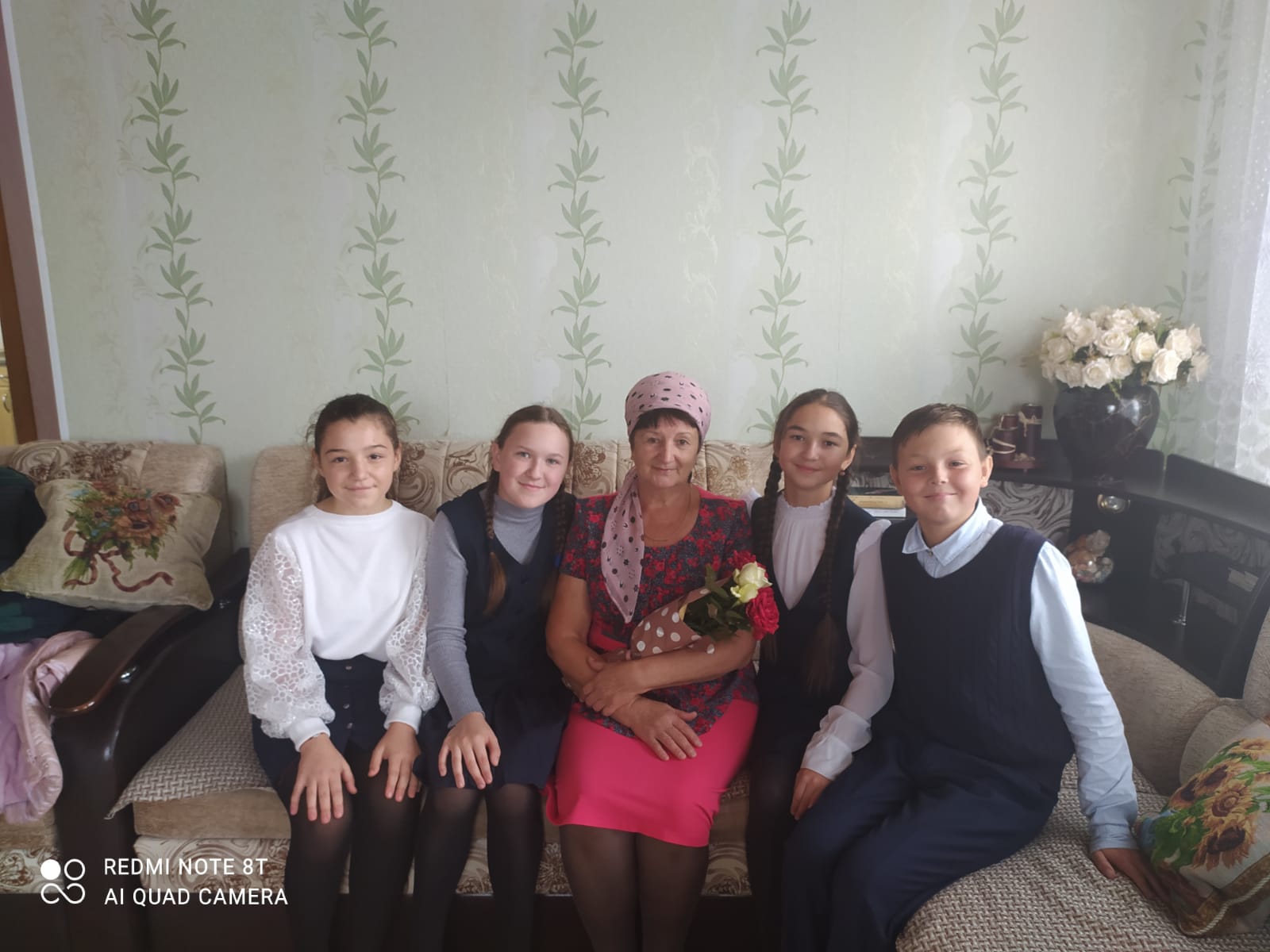 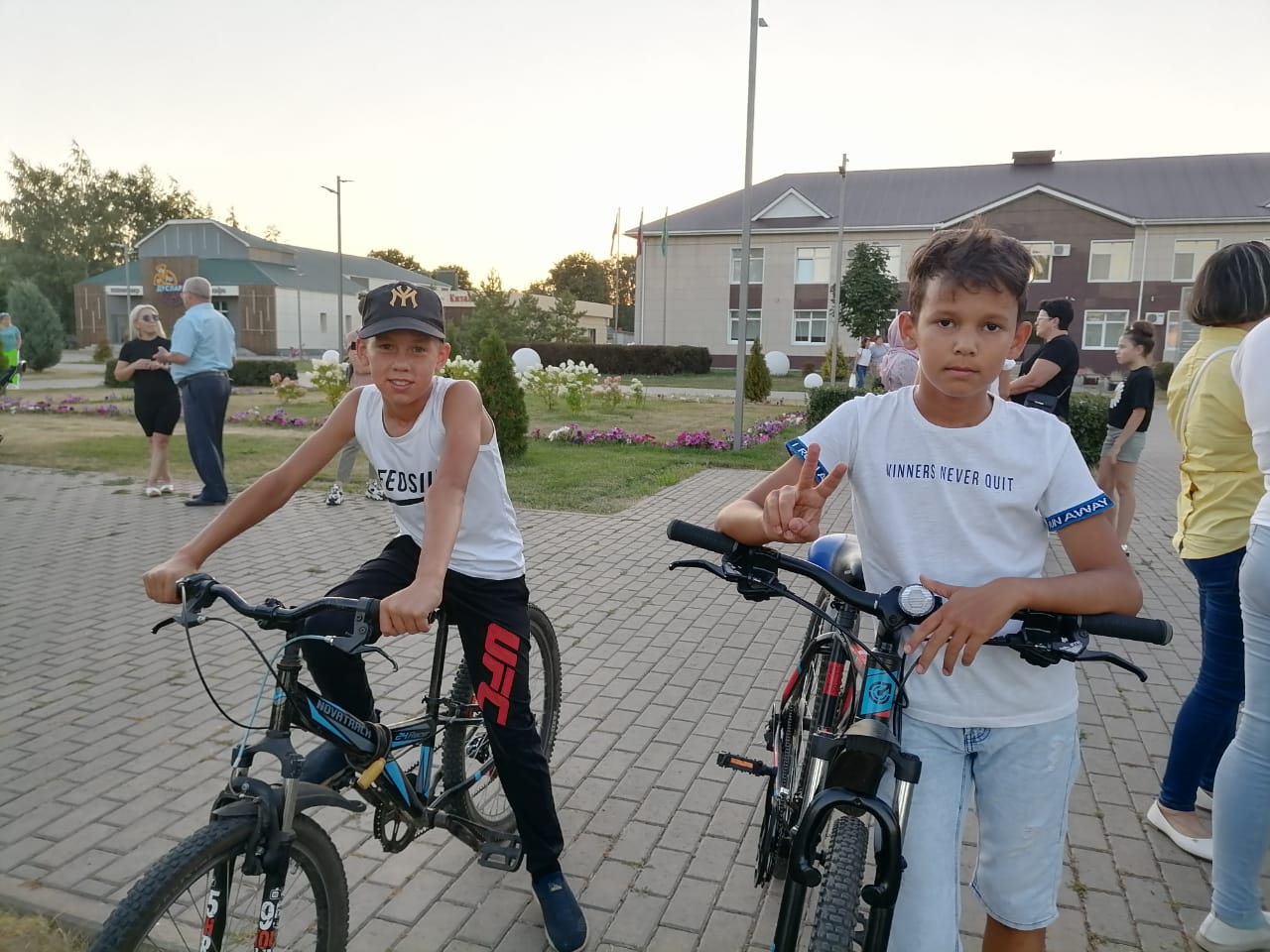 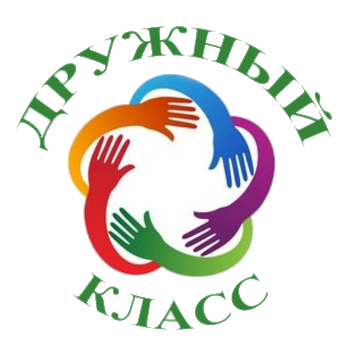 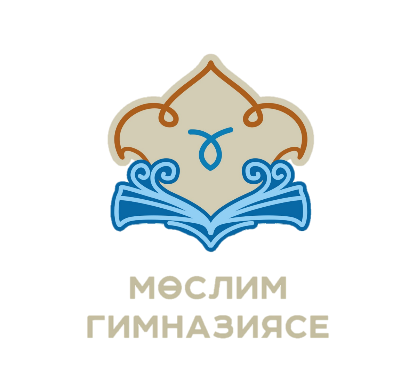 На субботник вышли дружно,
Всё сегодня уберём,
Грабли, мётлы, всё, что нужно
Мы с собою принесём!
Хорошо работать вместе,
Ну, дружнее налегай!
Станет чисто в этом месте,
Приходи зелёный май!
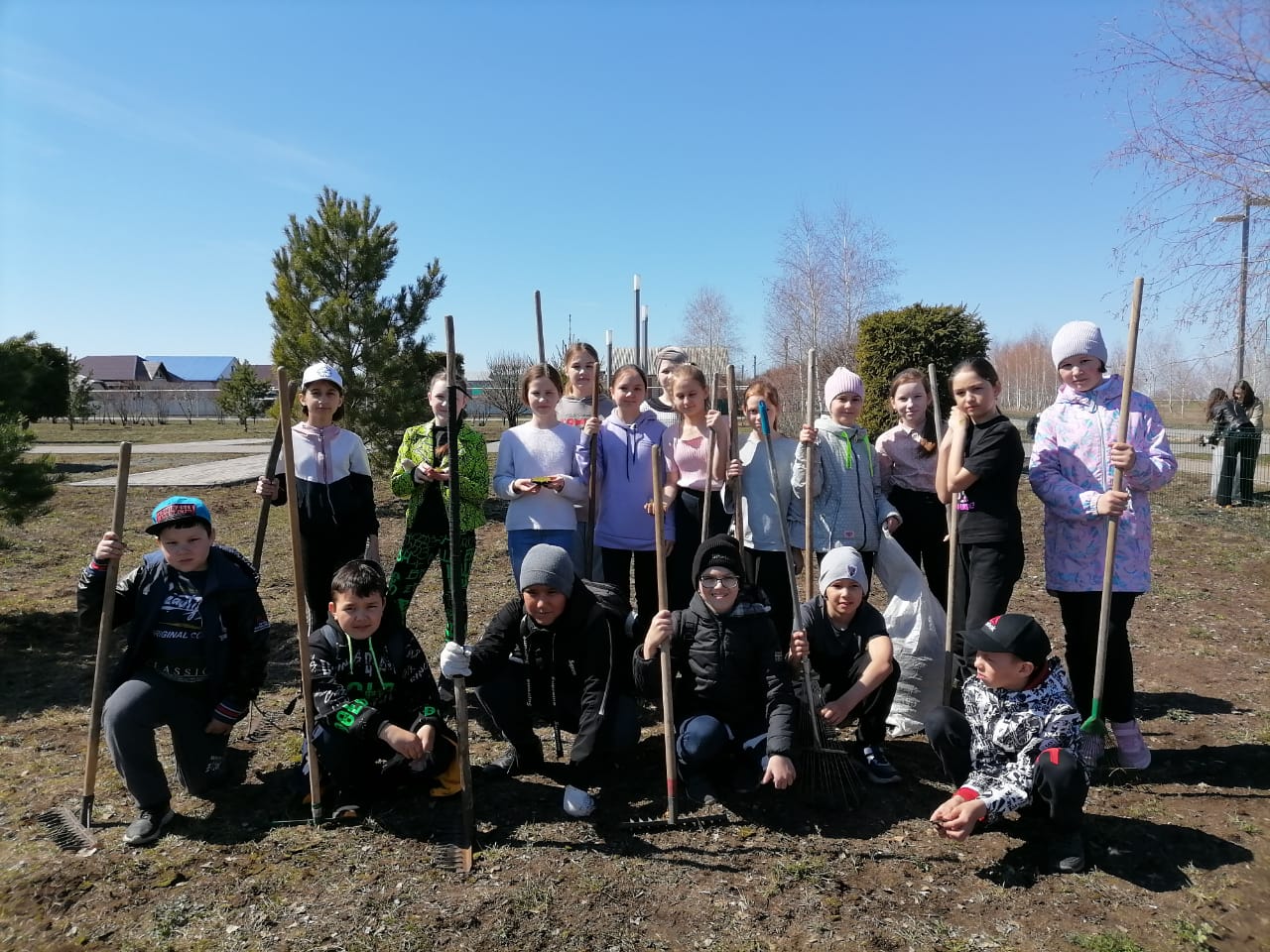 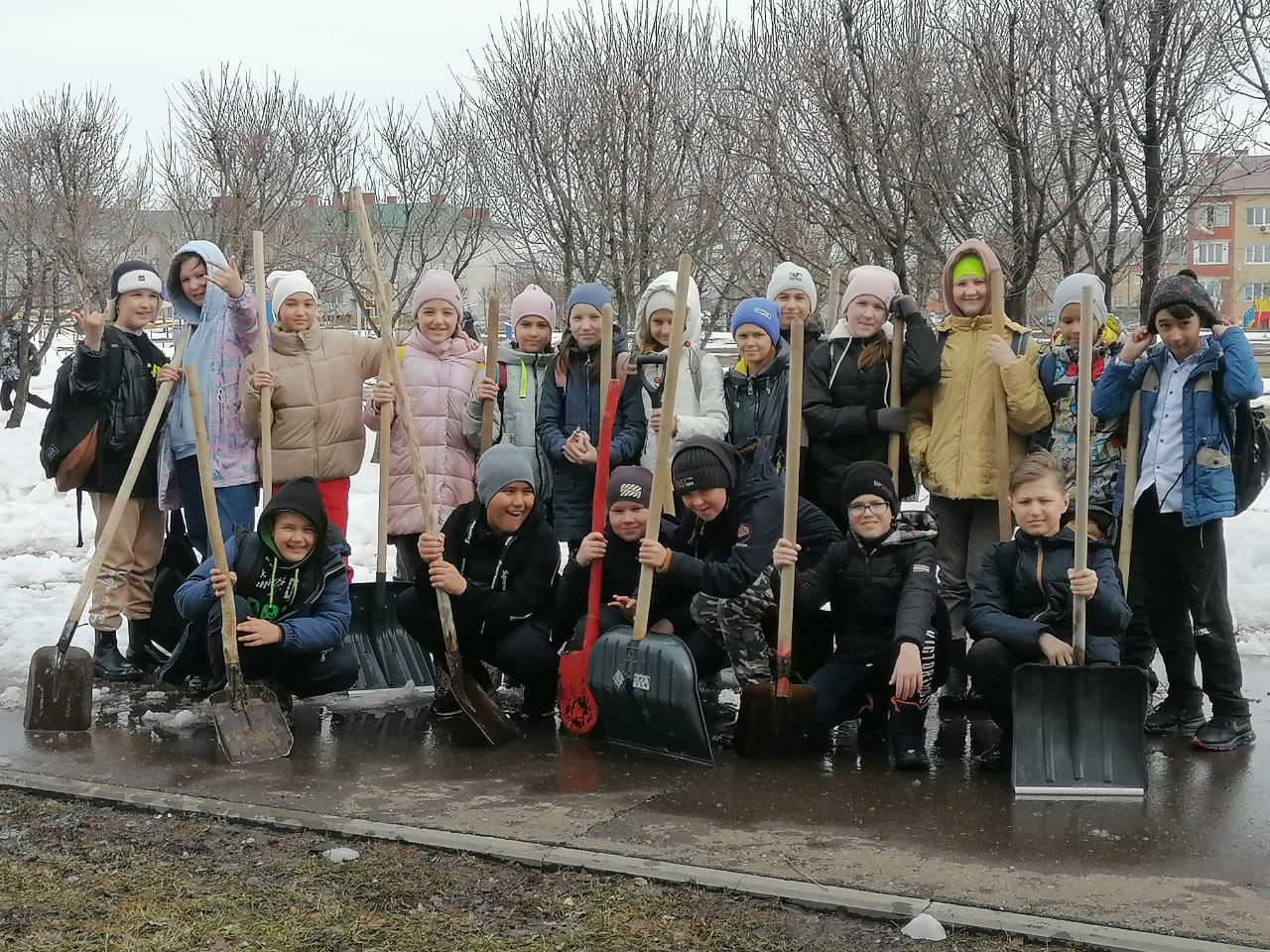 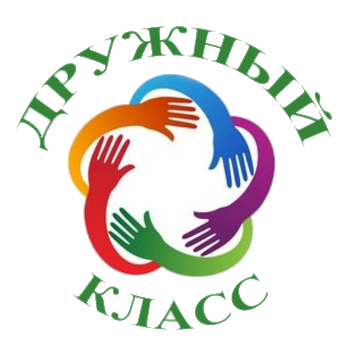 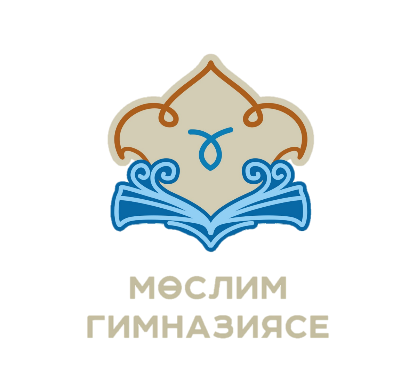 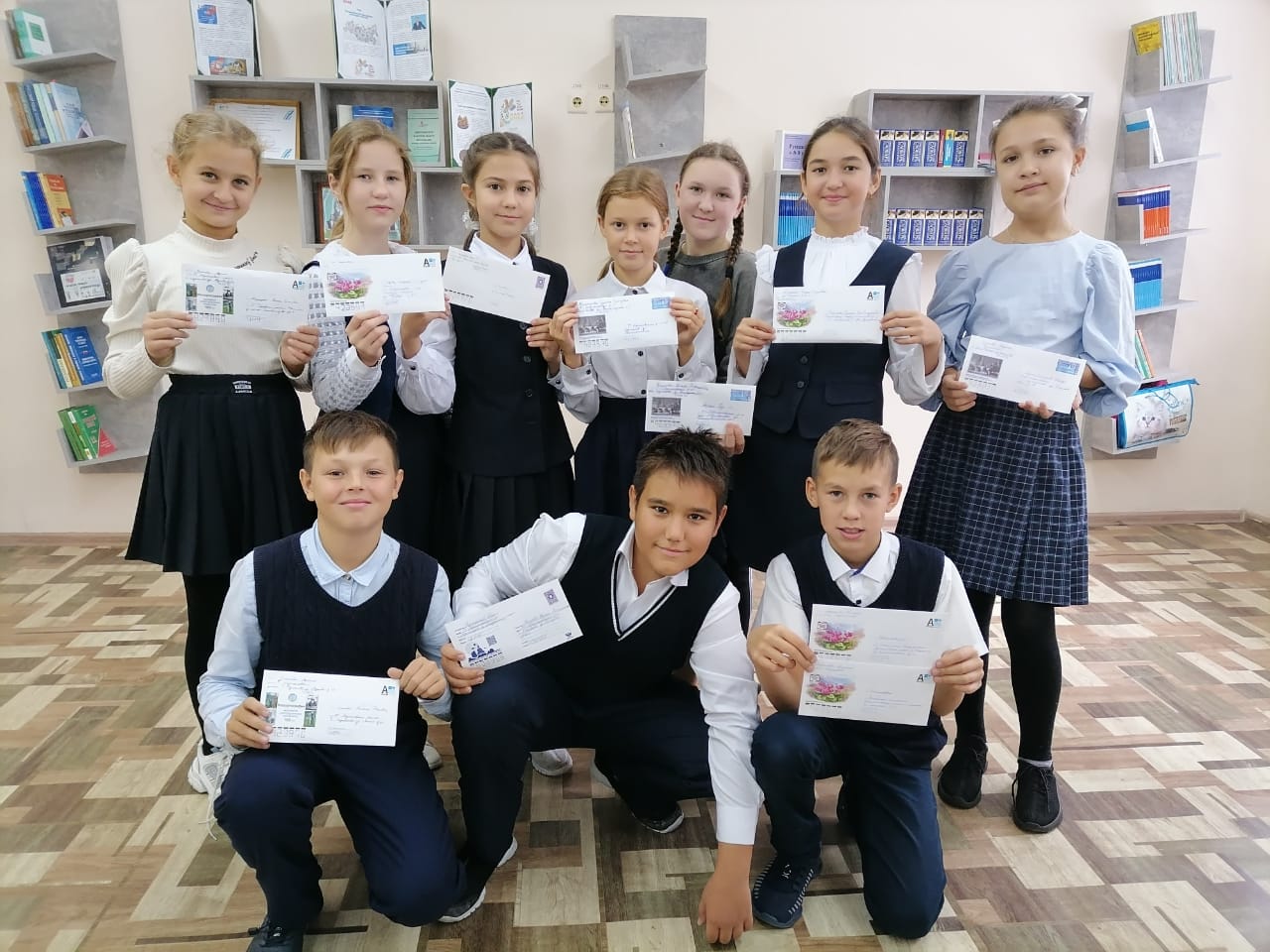 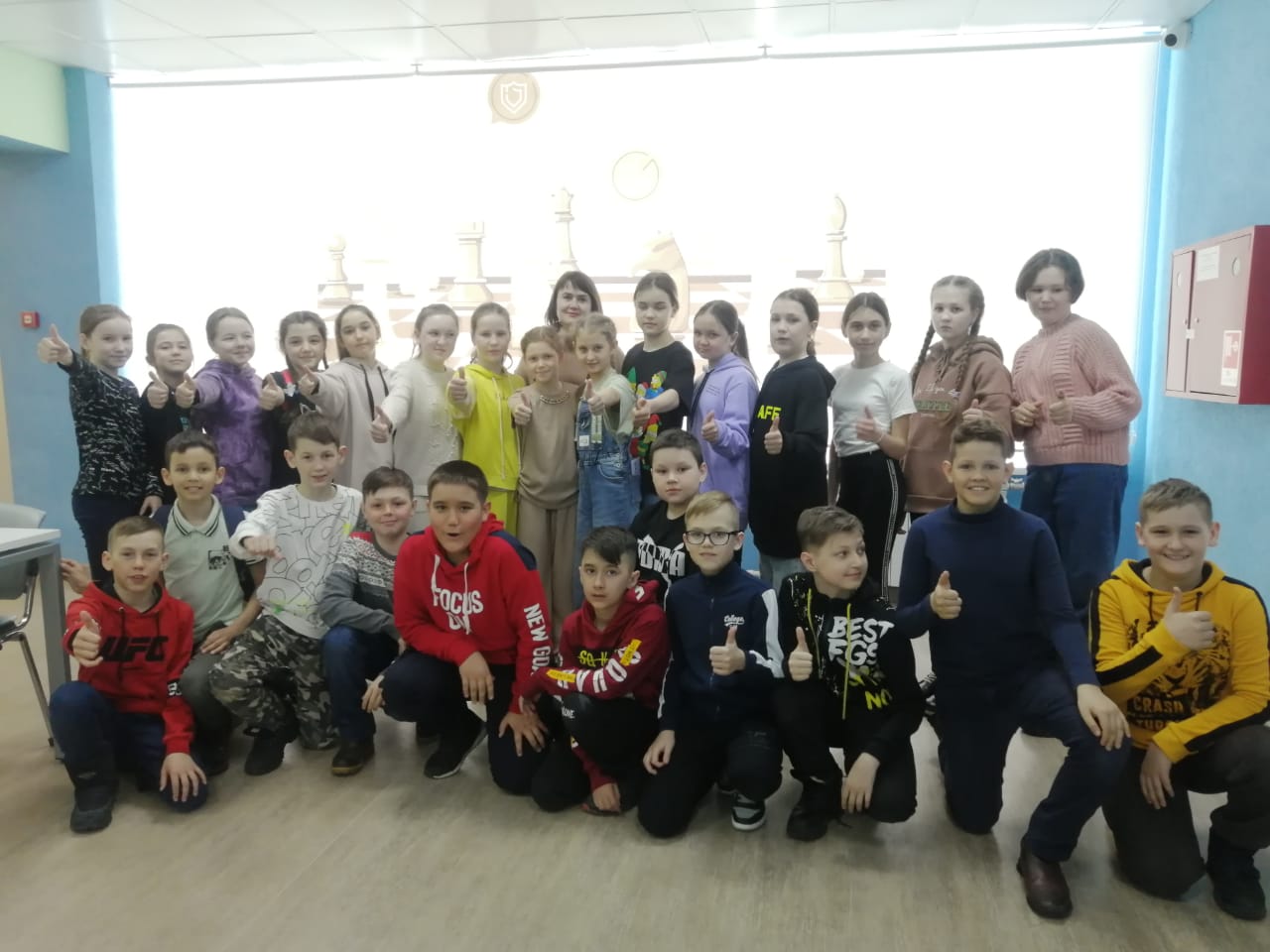 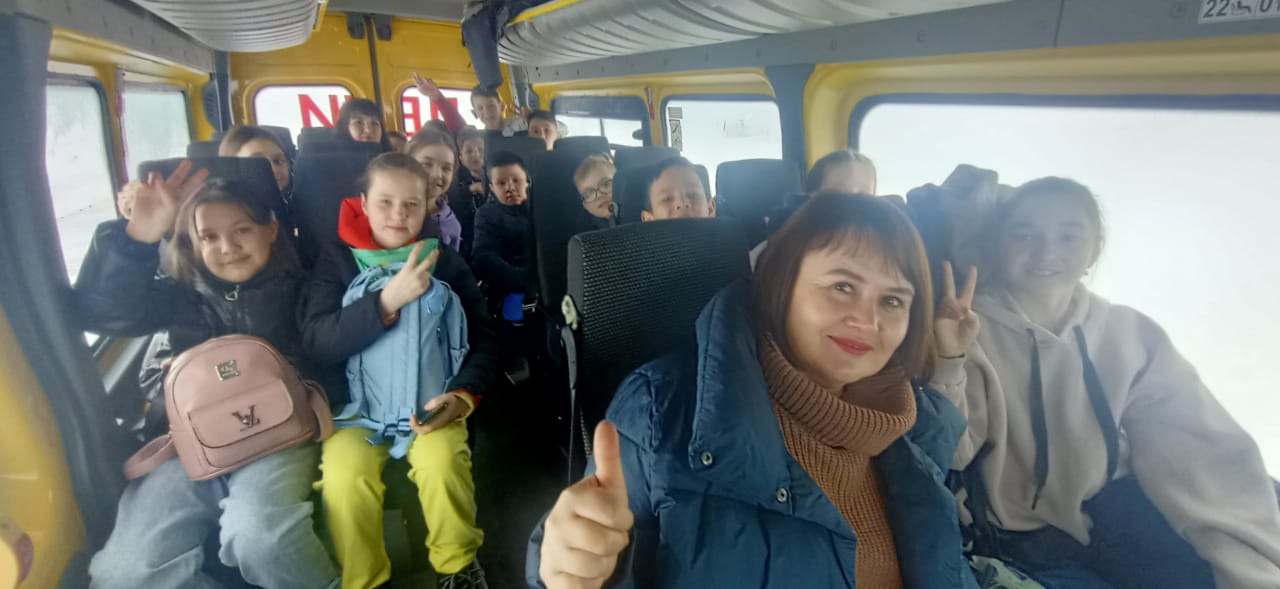 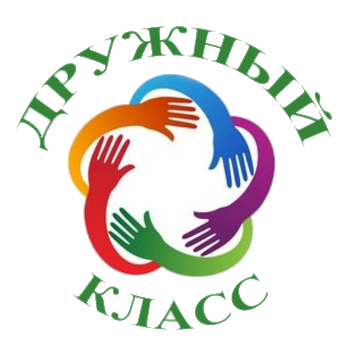 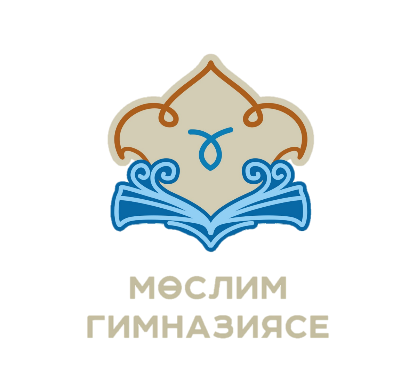 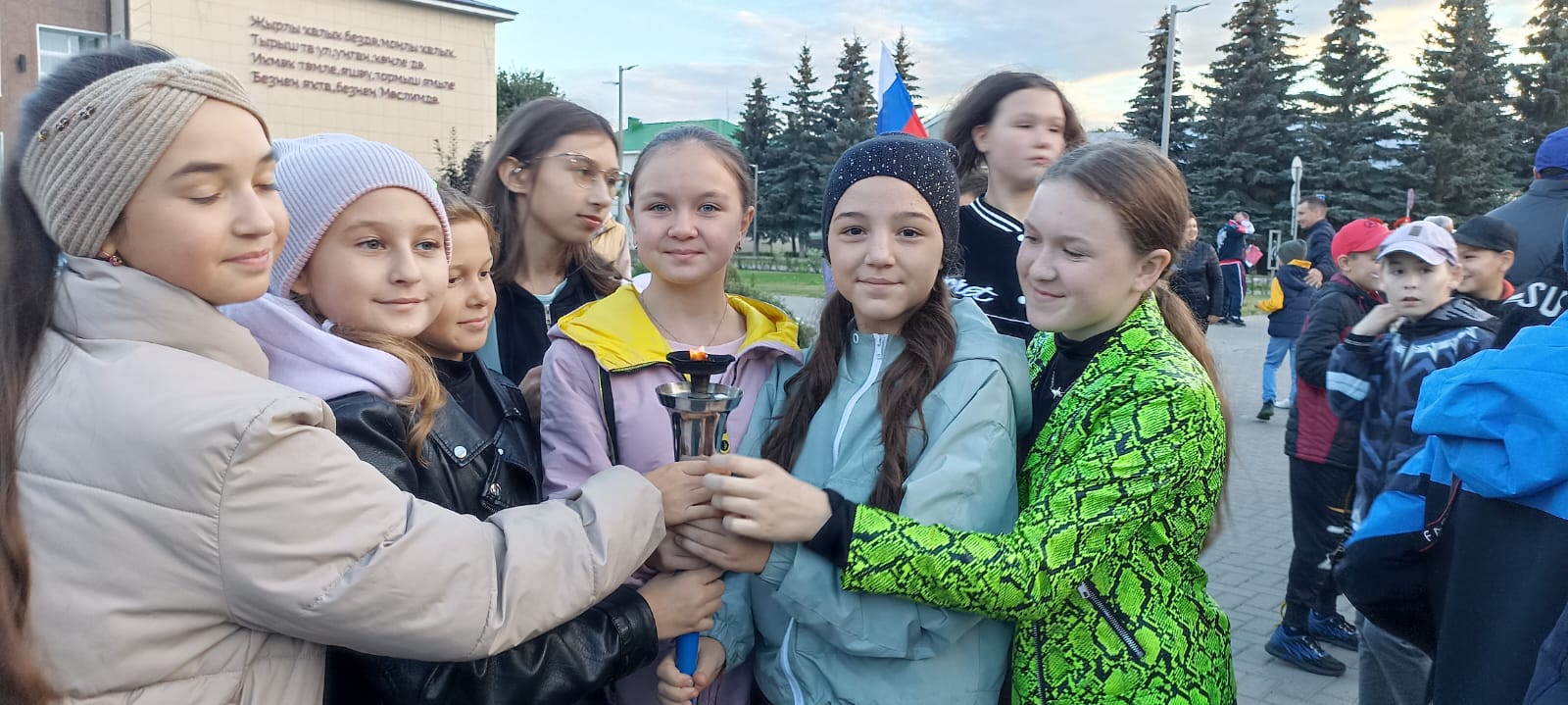 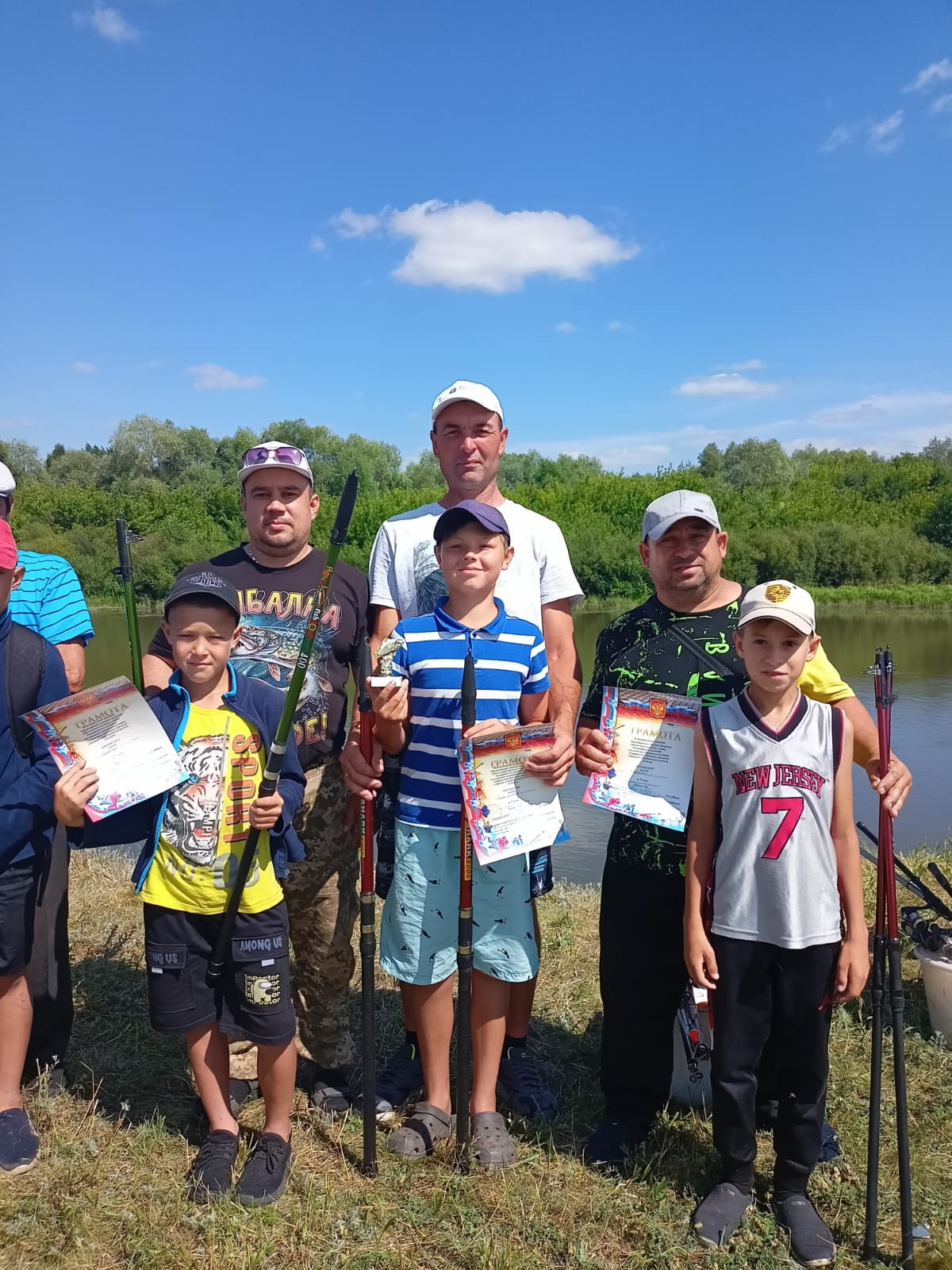 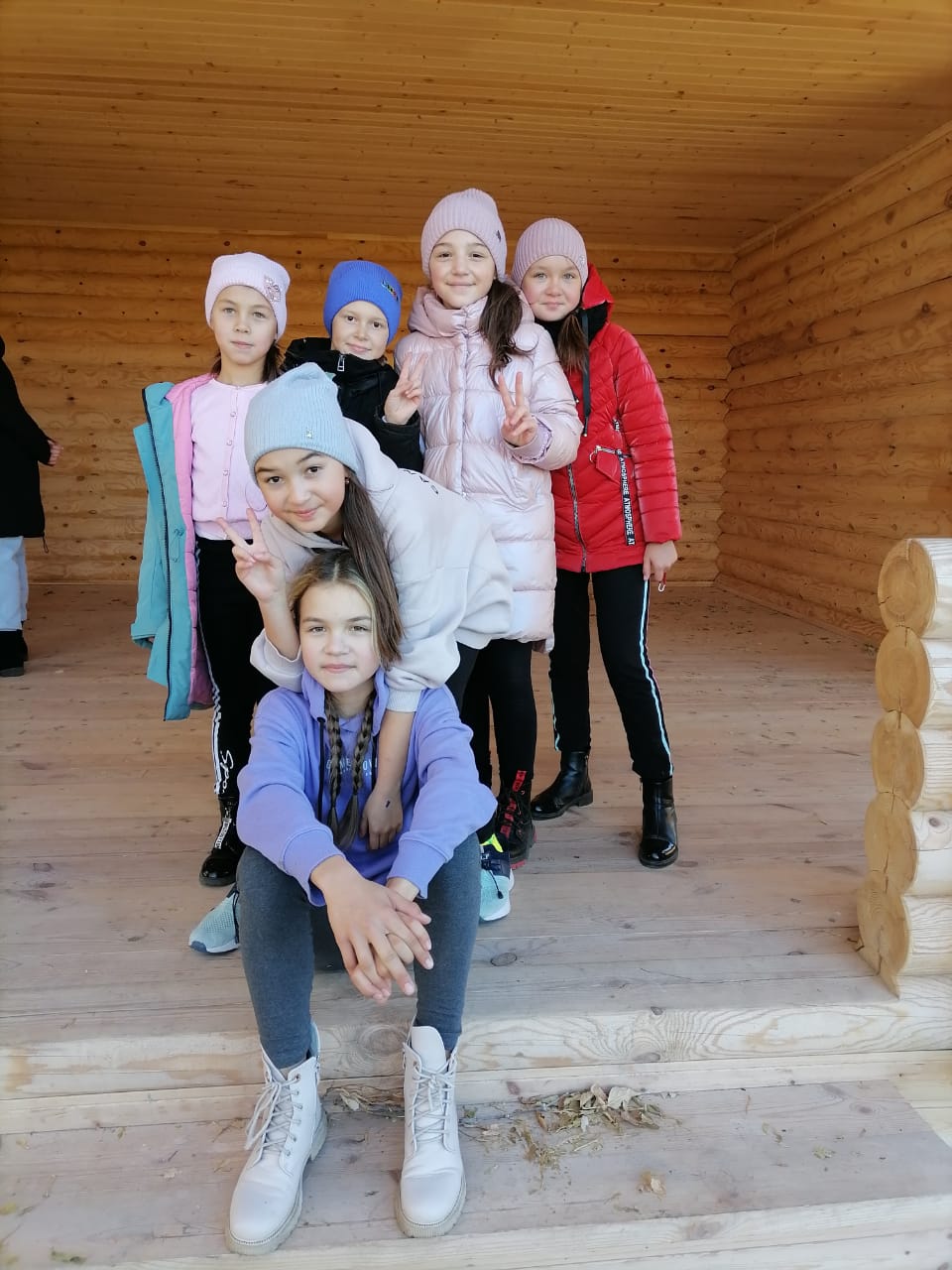 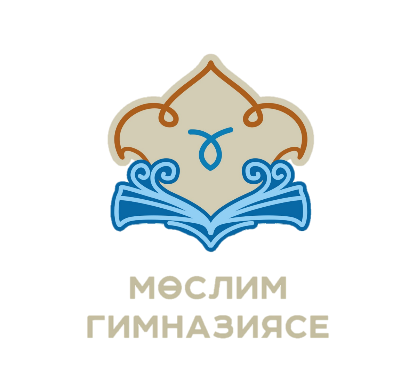 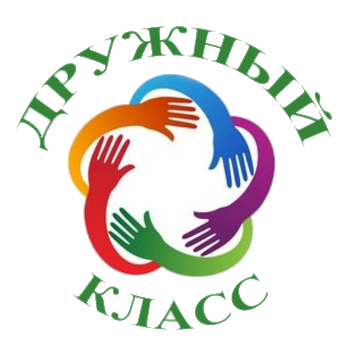 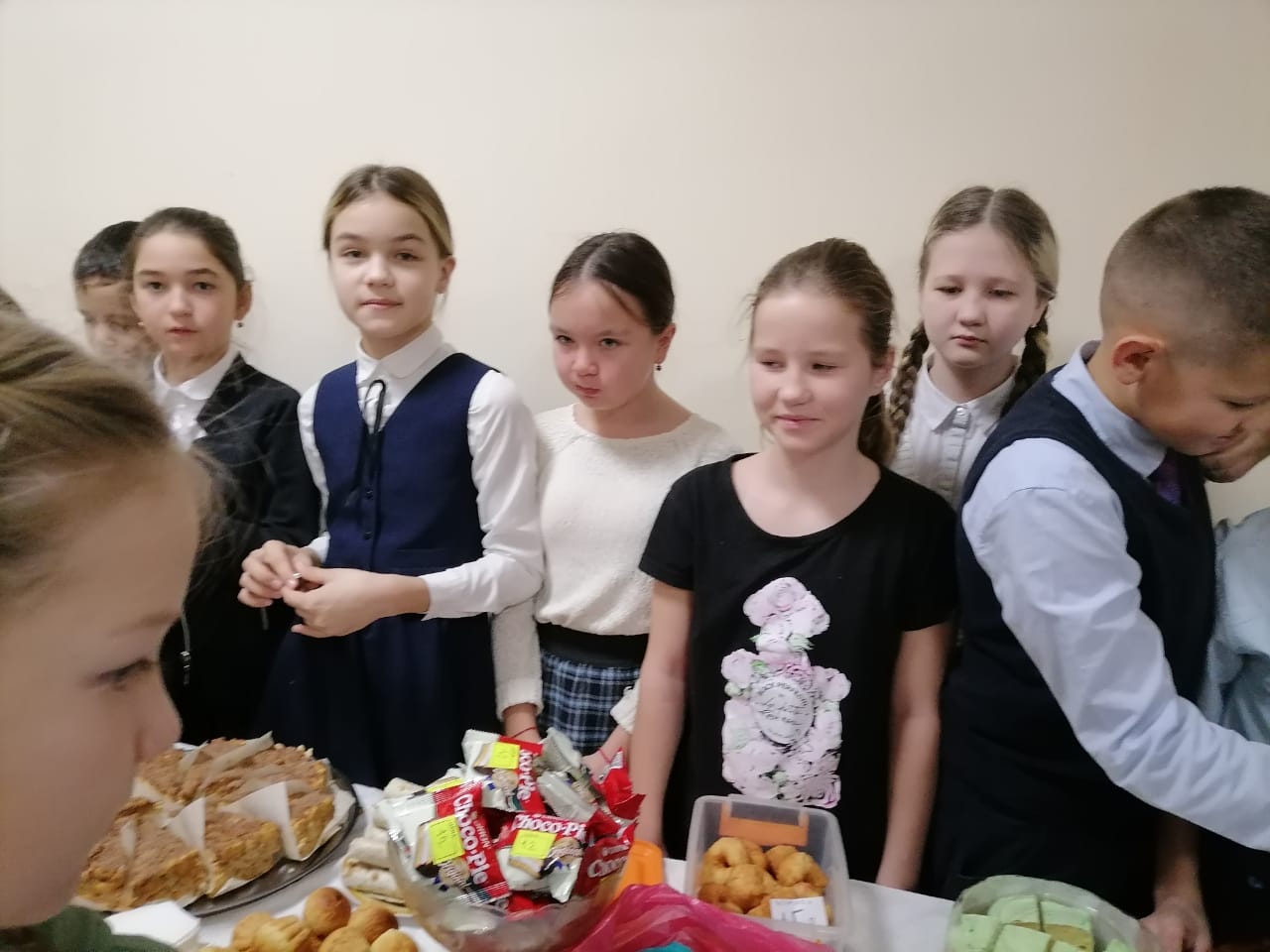 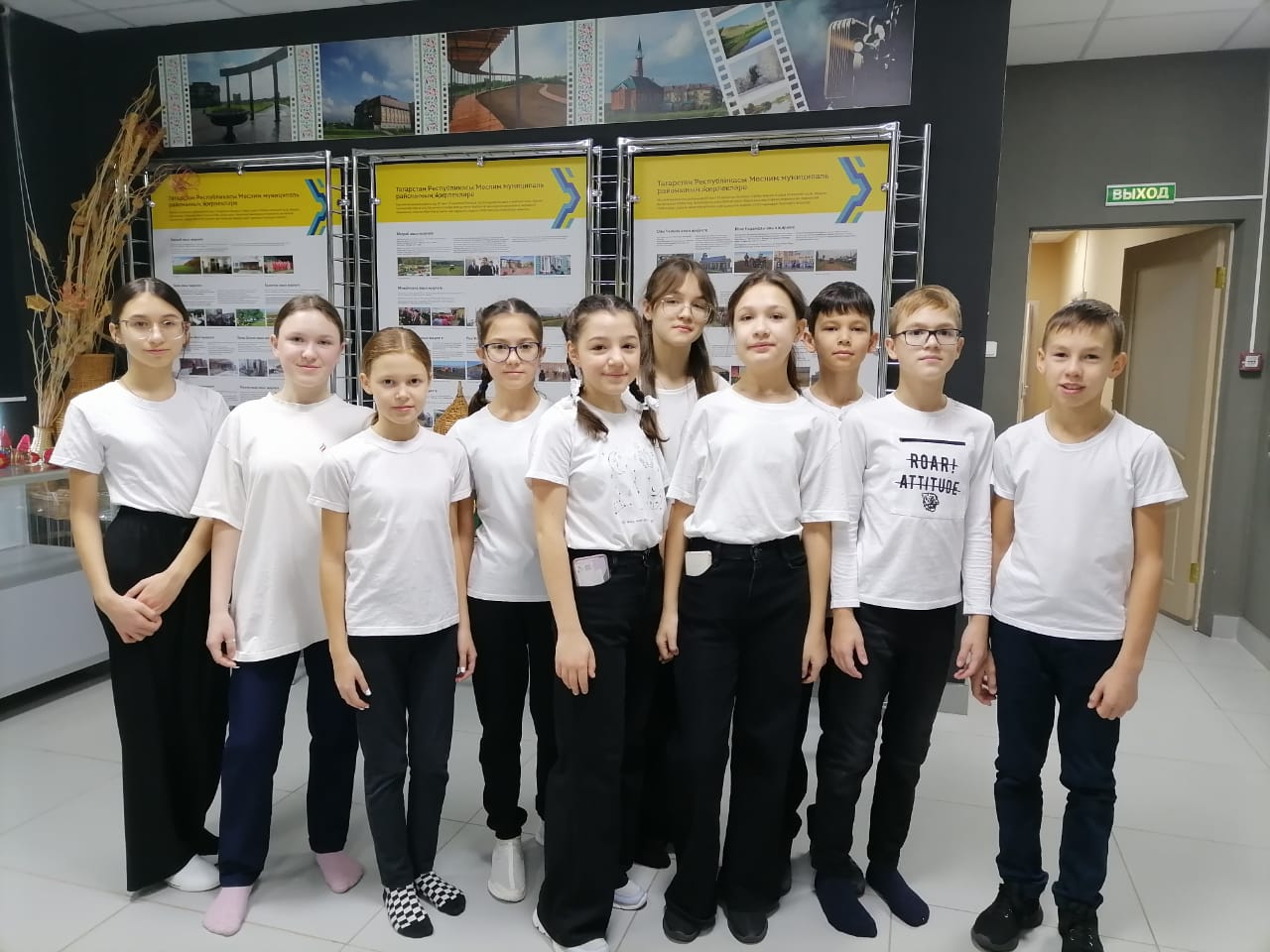 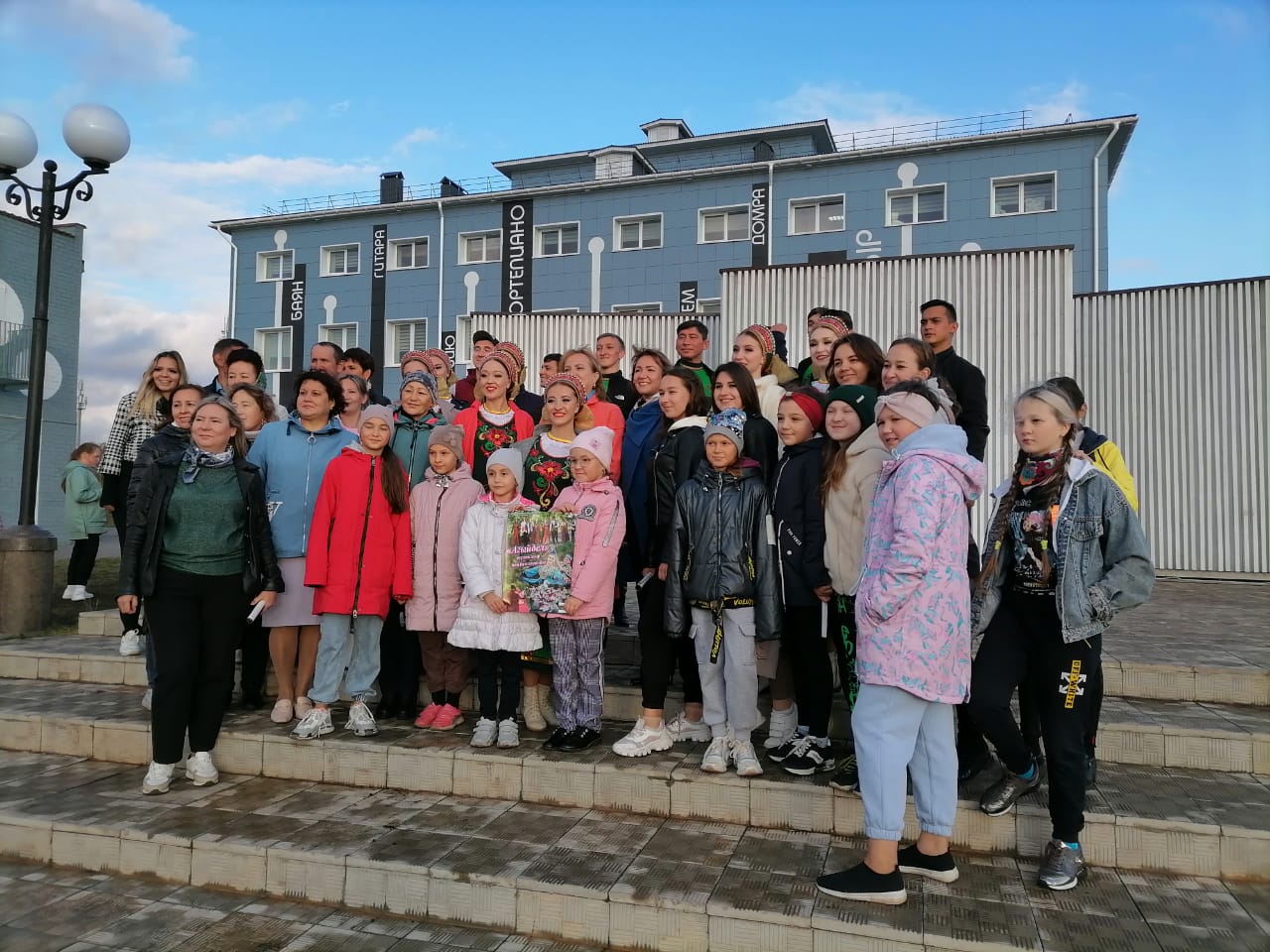 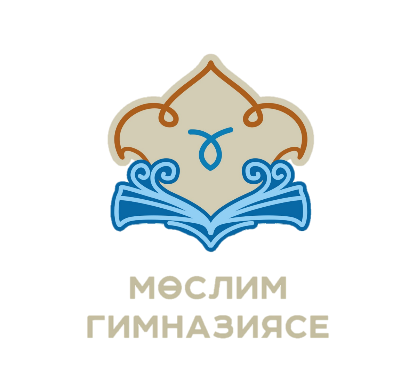 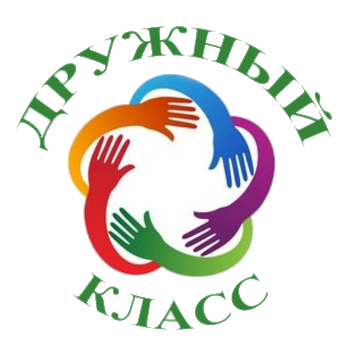 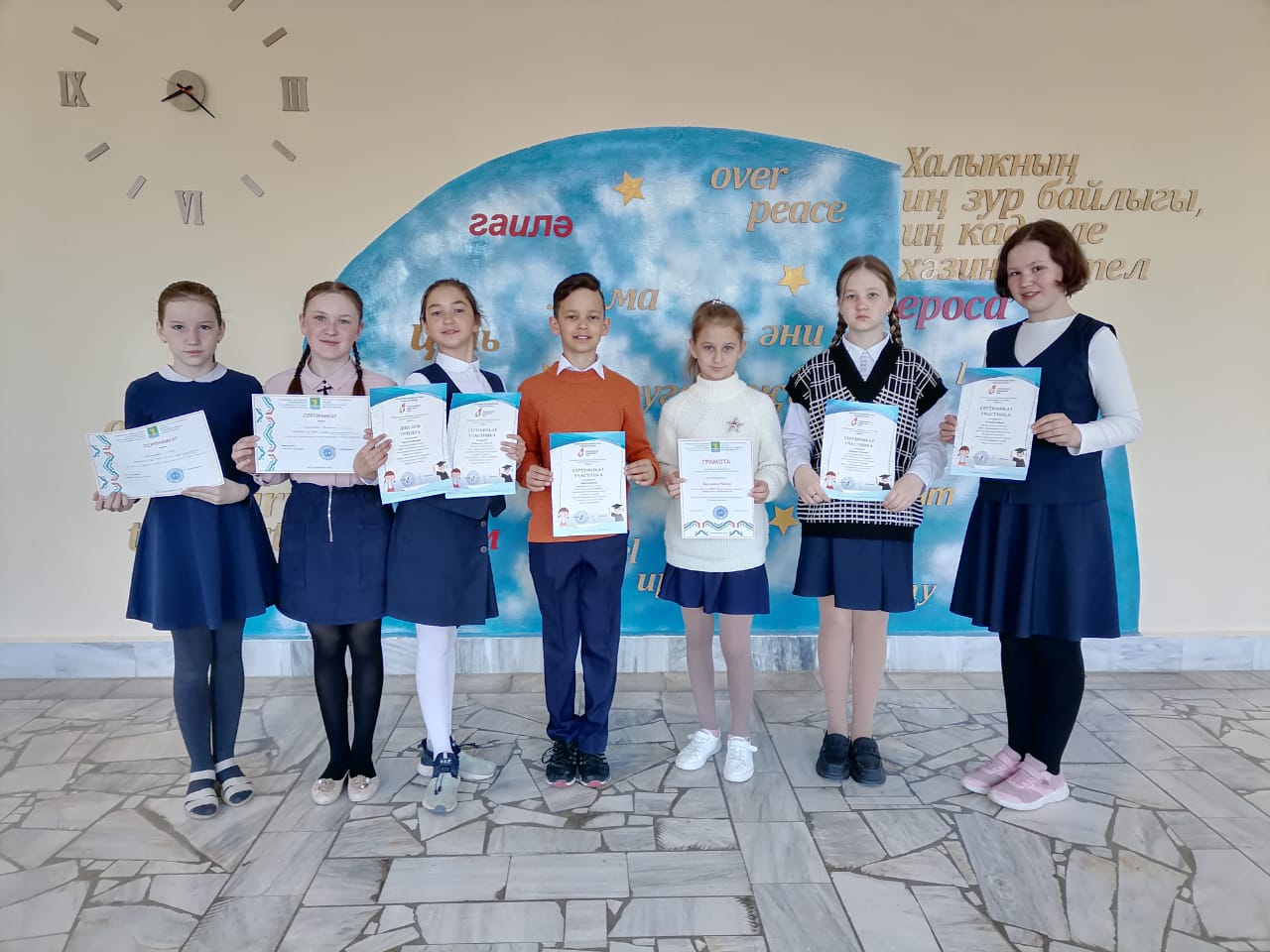 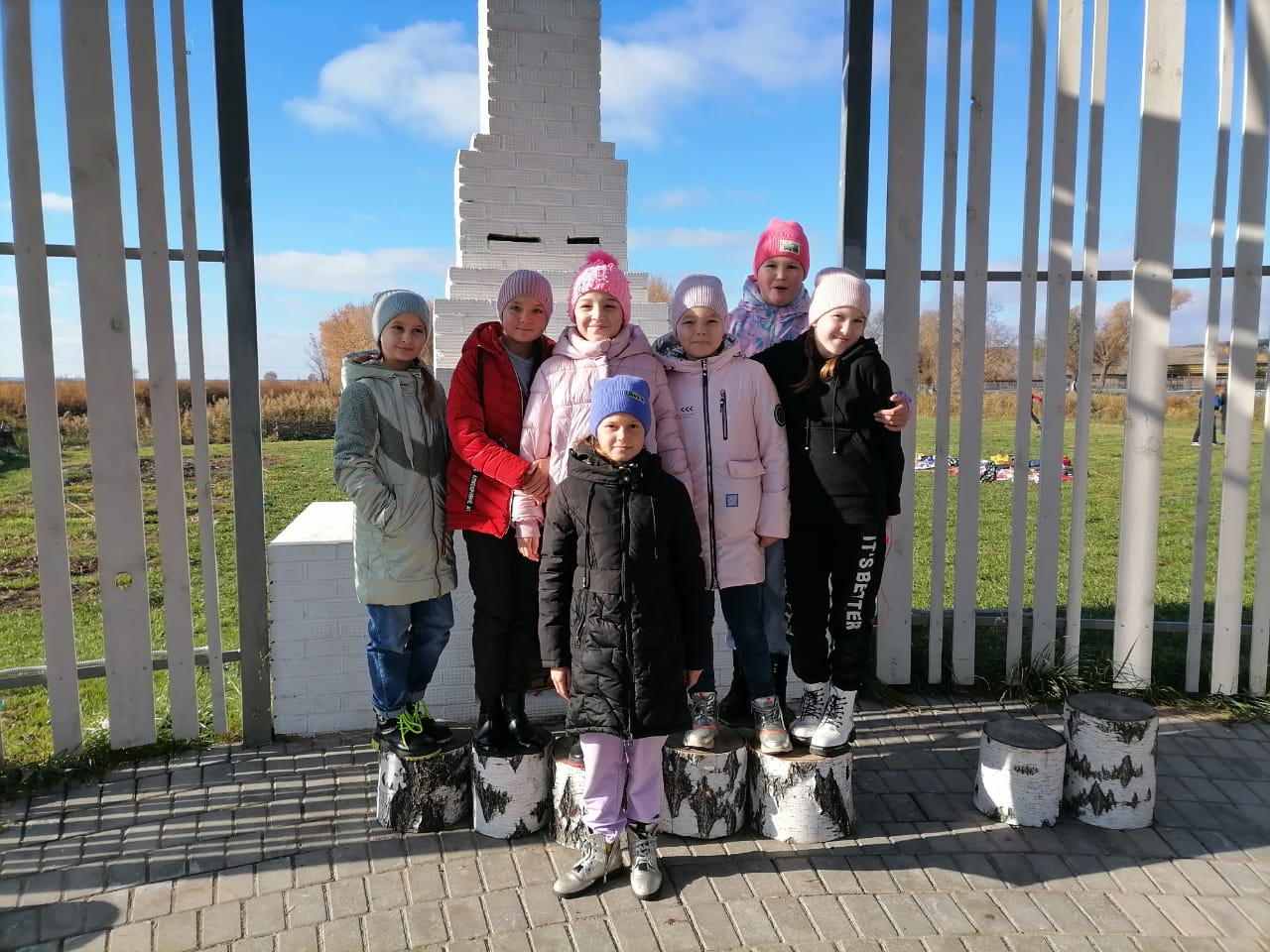 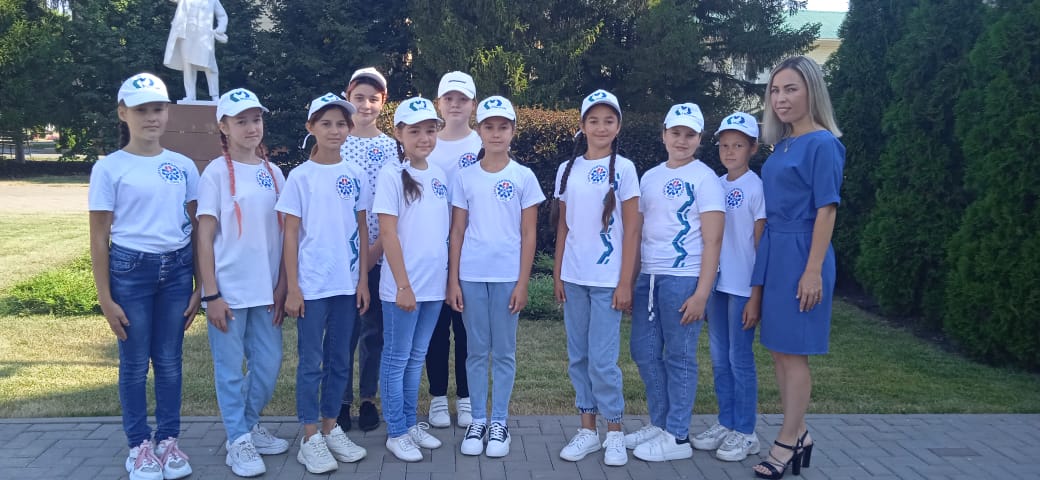 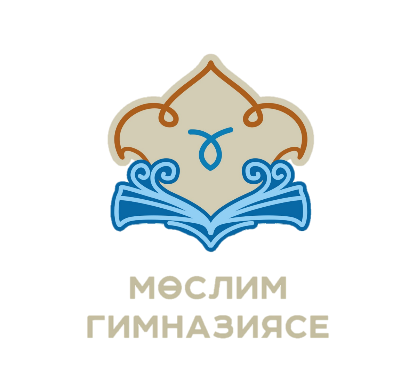 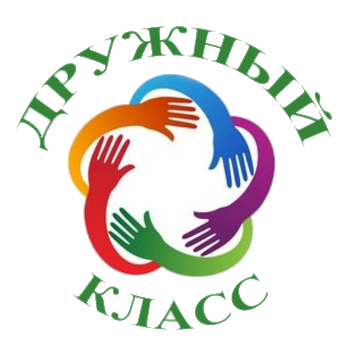 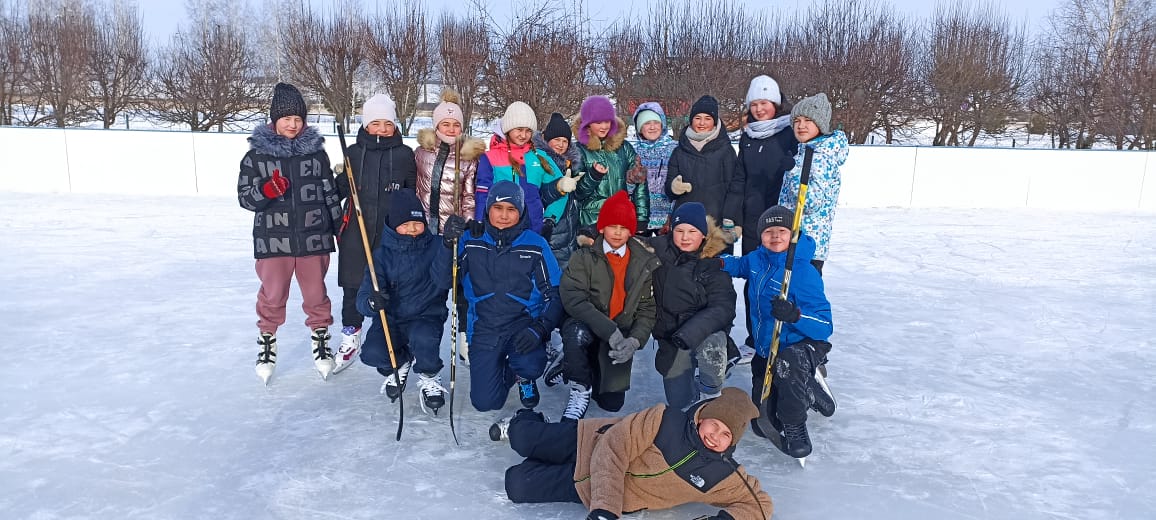 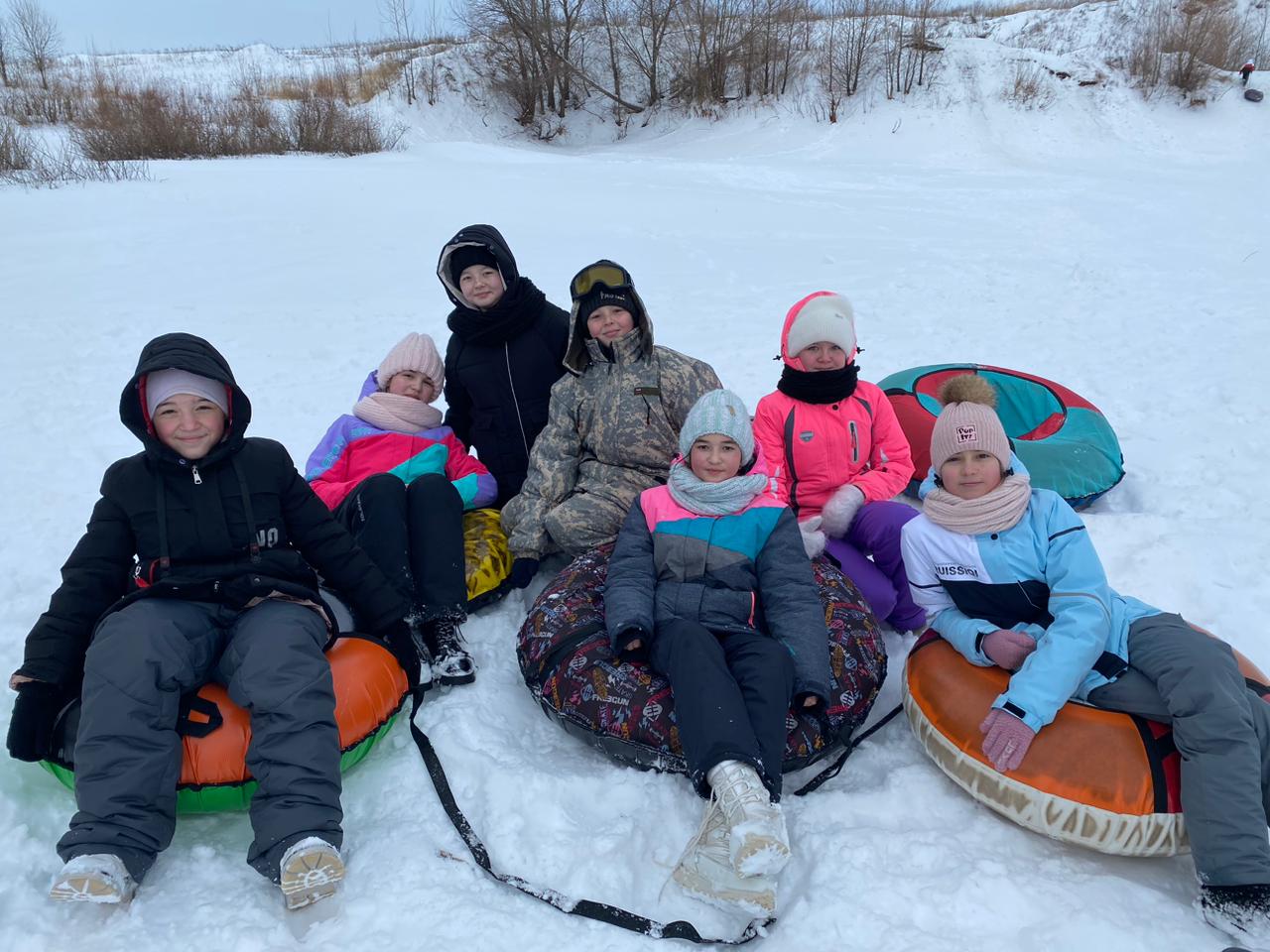 Спорт, ребята, очень нужен, Мы со спортом очень дружим. Спорт – помощник! Спорт – здоровье! Спорт – игра! Физкульт – ура!
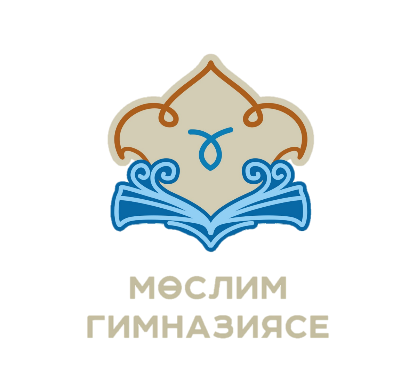 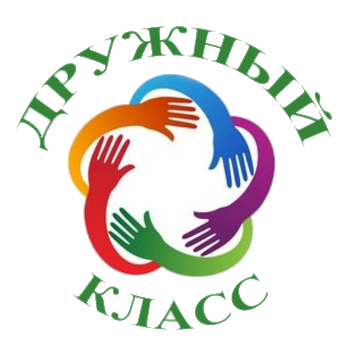 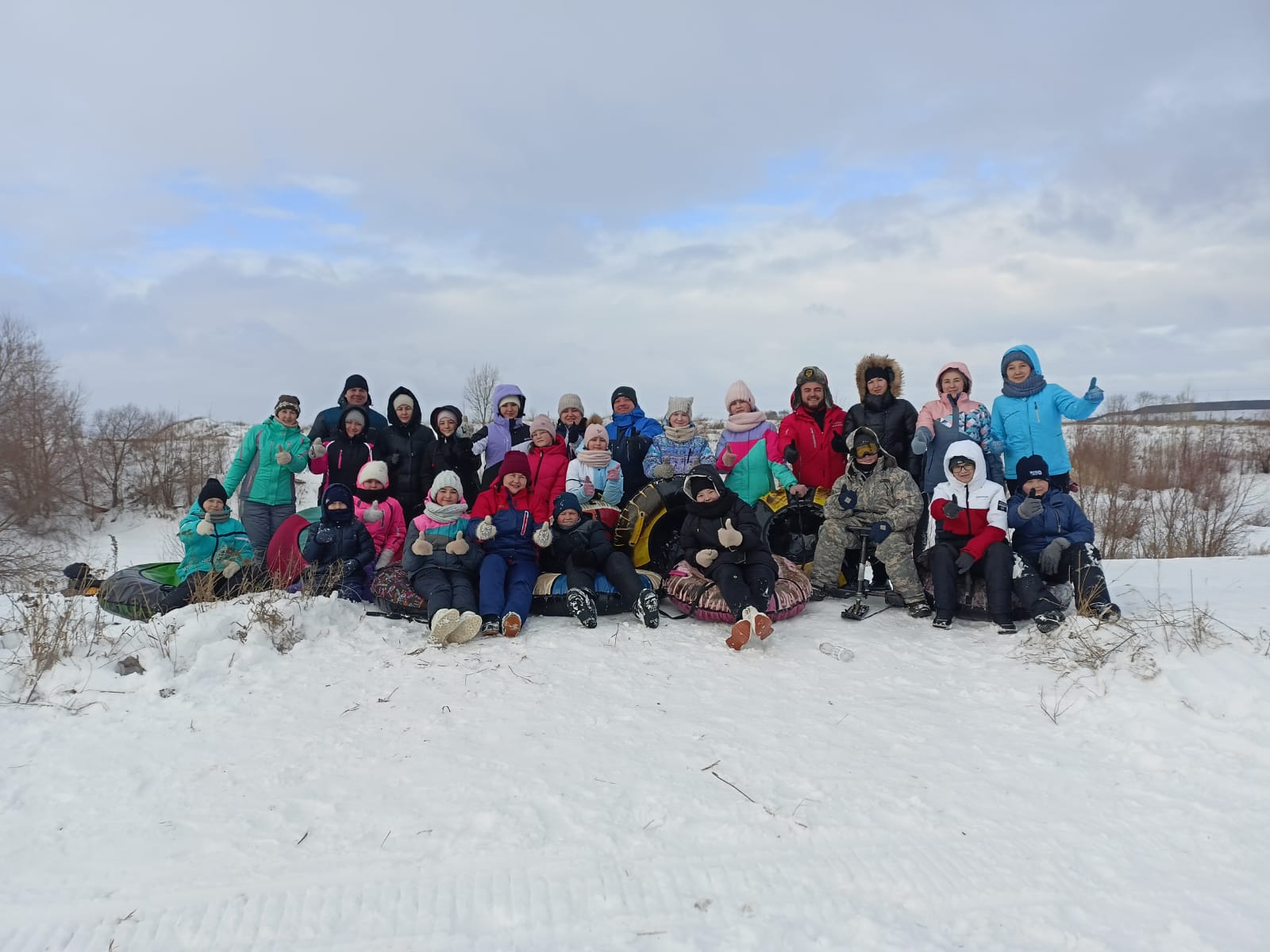 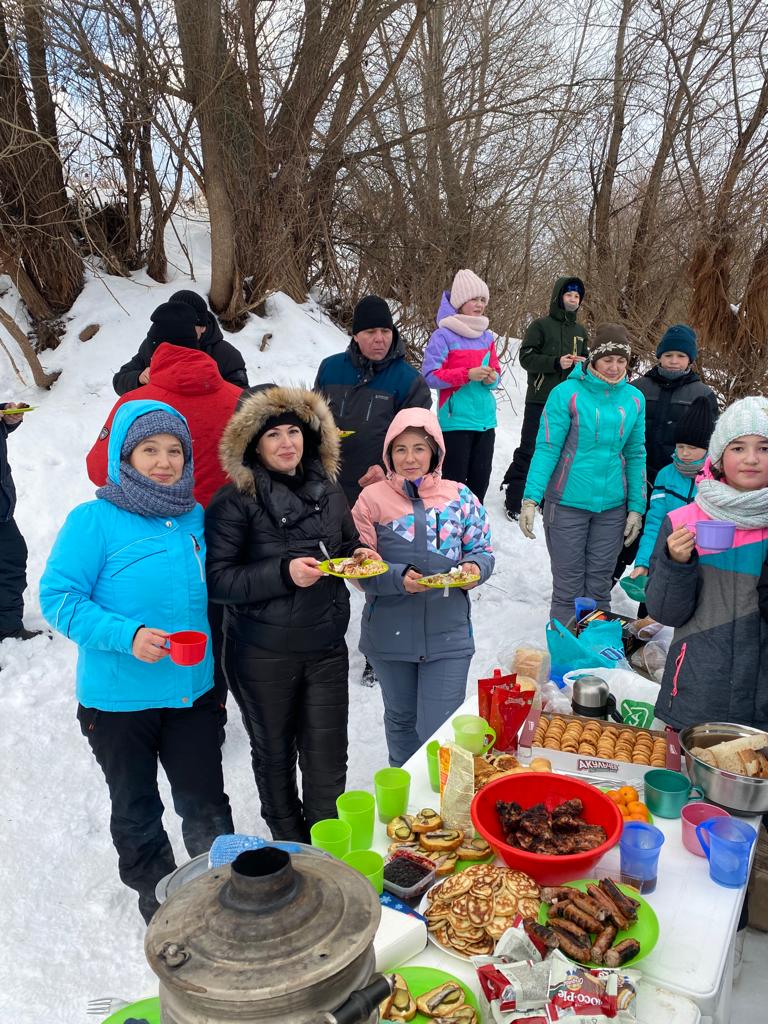 Без родителей мы никуда.
Беда любая с ними не беда!
Ведь вместе нам
Учиться и учиться!
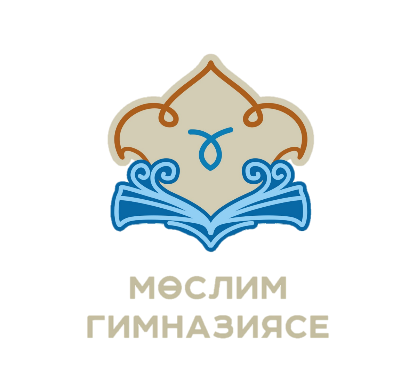 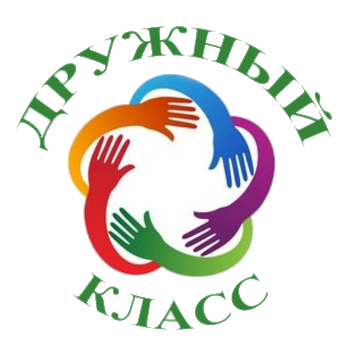 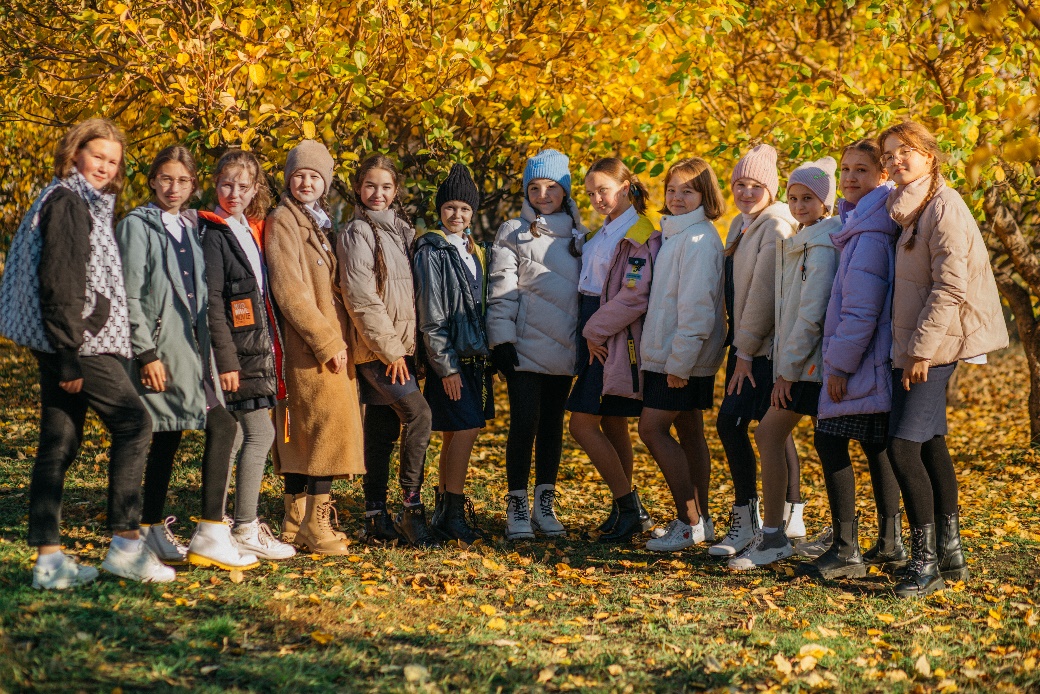 В классе нашем доброта
Поселилась навсегда!
Очень дружно мы живём,
Дружба крепнет с каждым днём!
Помогаем мы друг другу
И в учёбе, и в труде,
Много конкурсов различных,
Успеваем мы везде!
Ведь у нас талантов много:
Есть танцоры и певцы,
Есть художники, спортсмены,
Все ребята-молодцы!
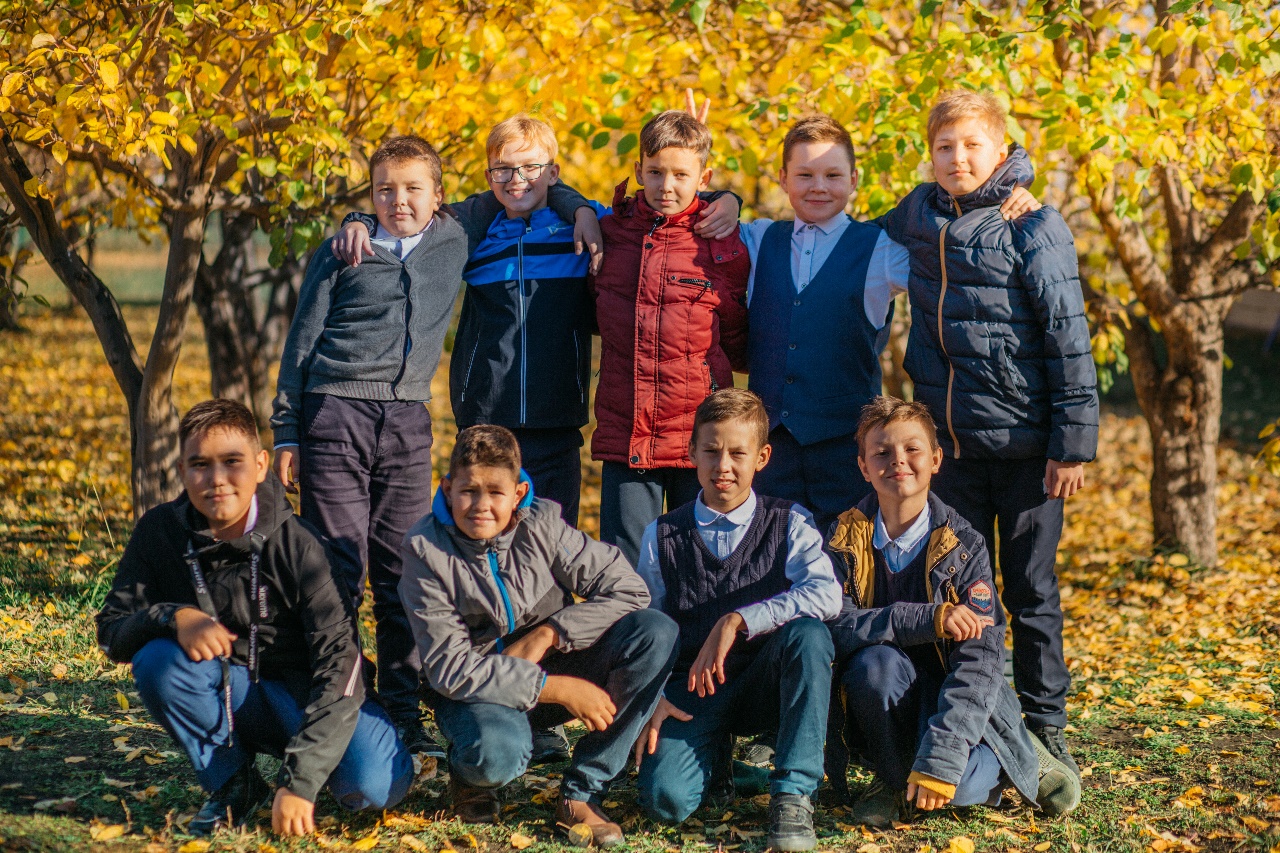 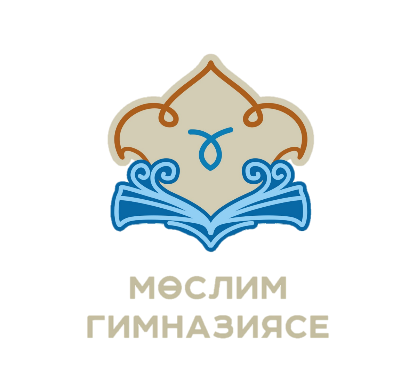 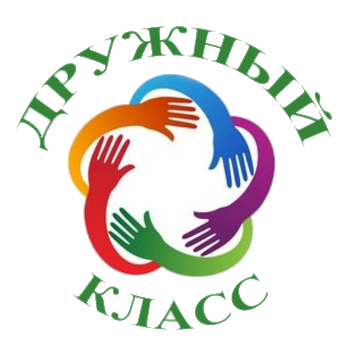 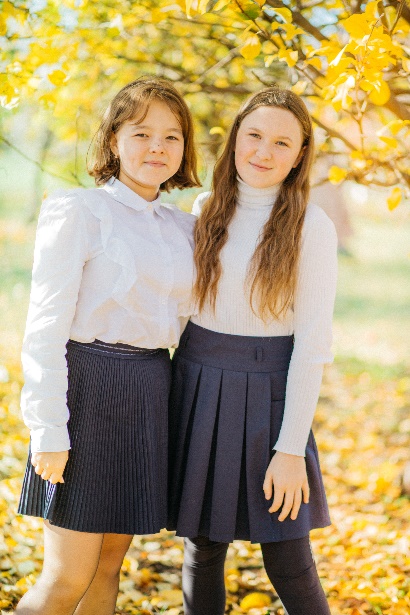 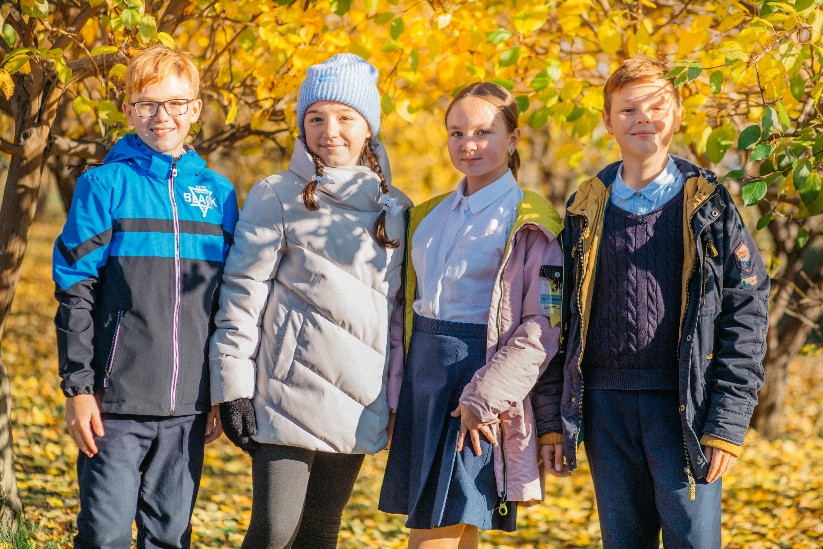 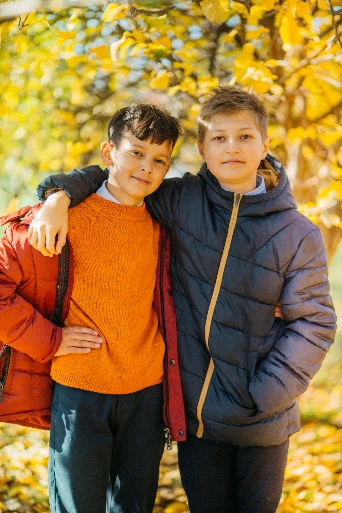 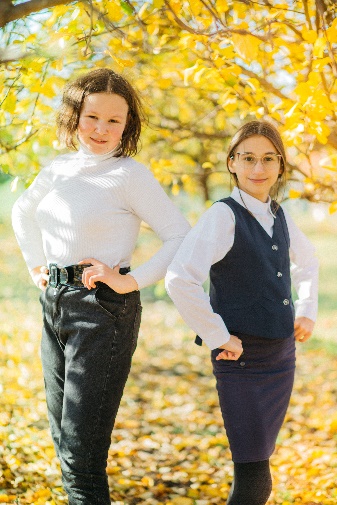 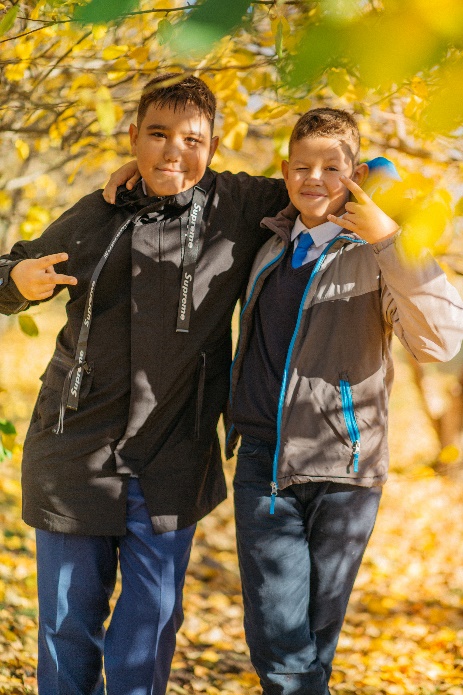 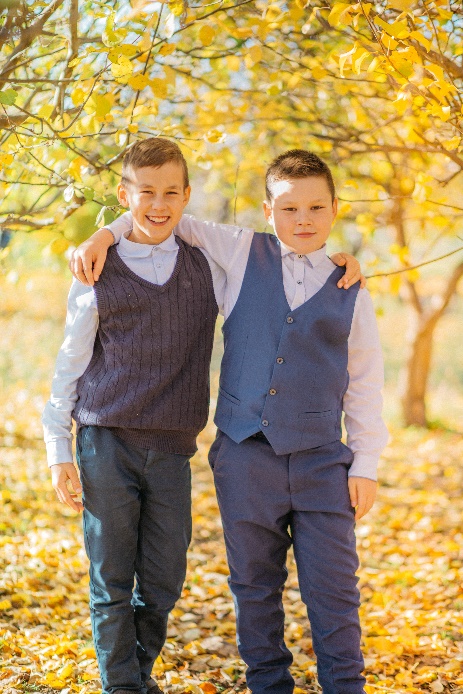 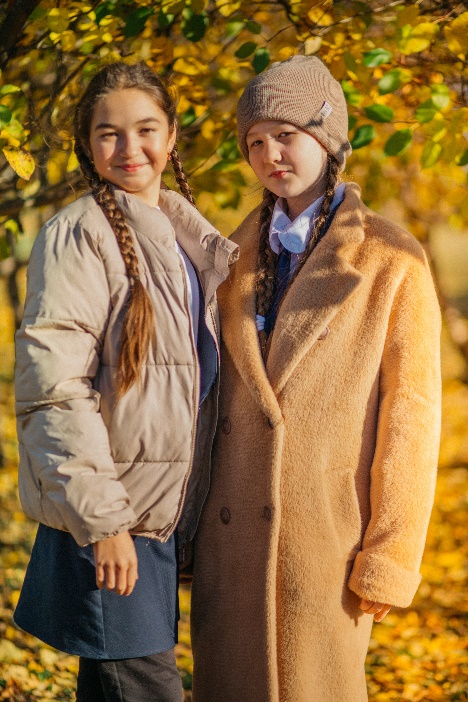 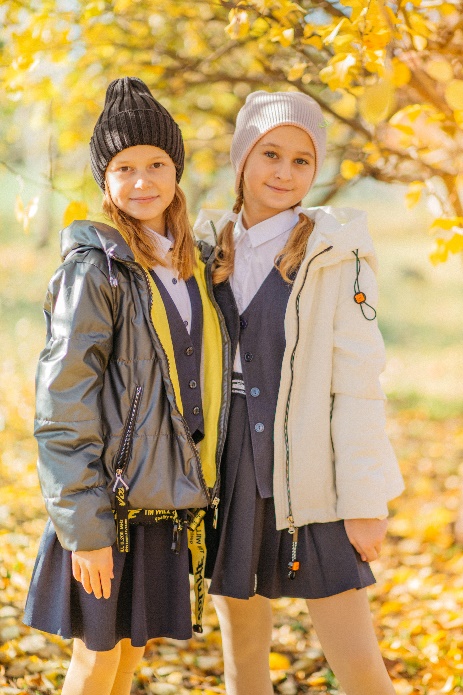